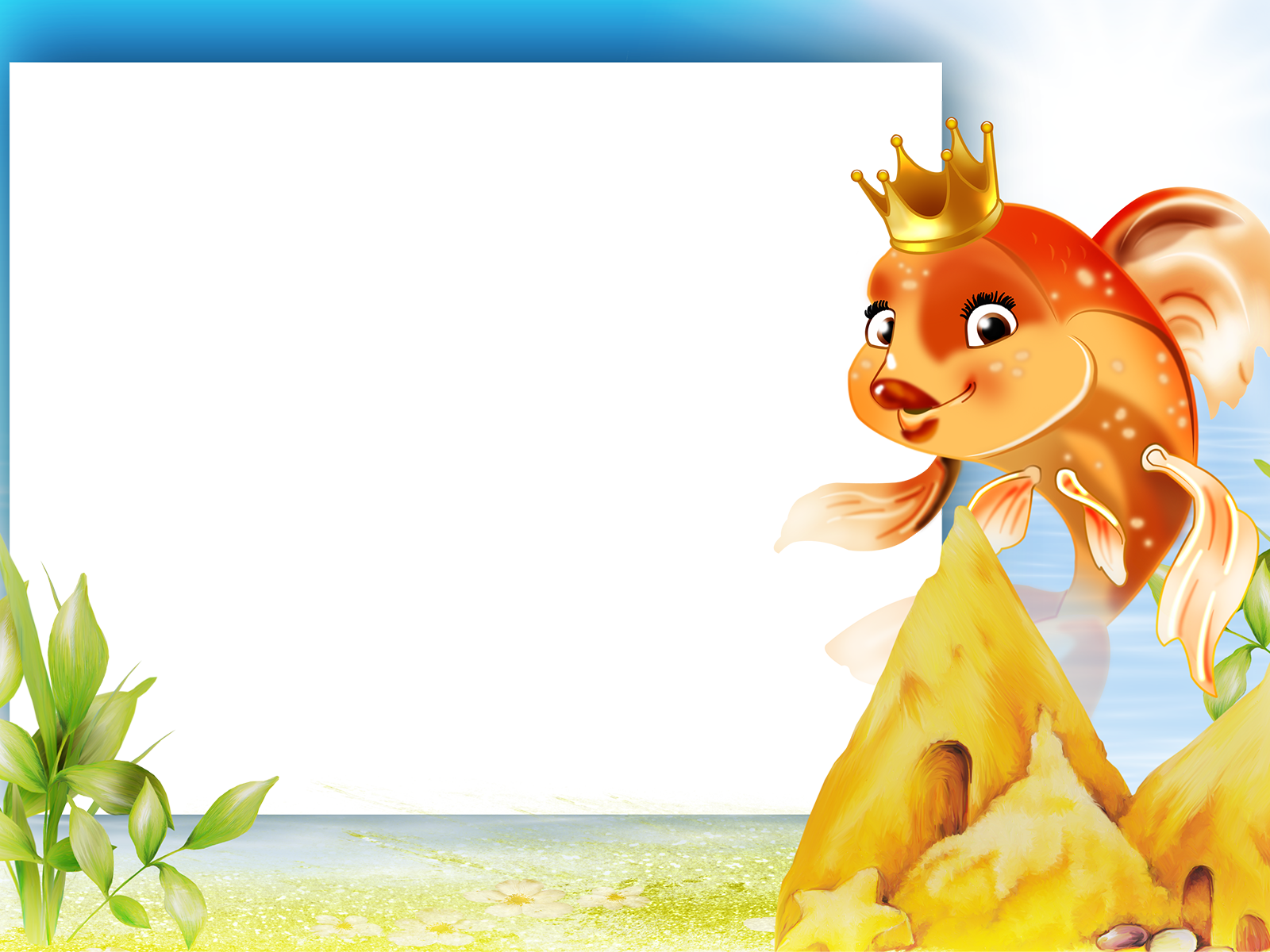 Угадай сказку 
по смайликам
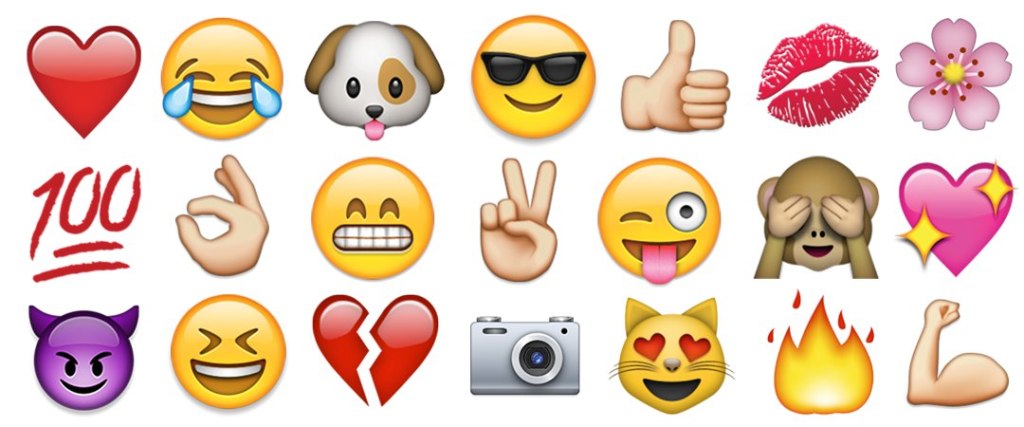 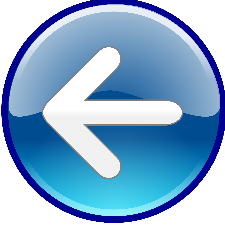 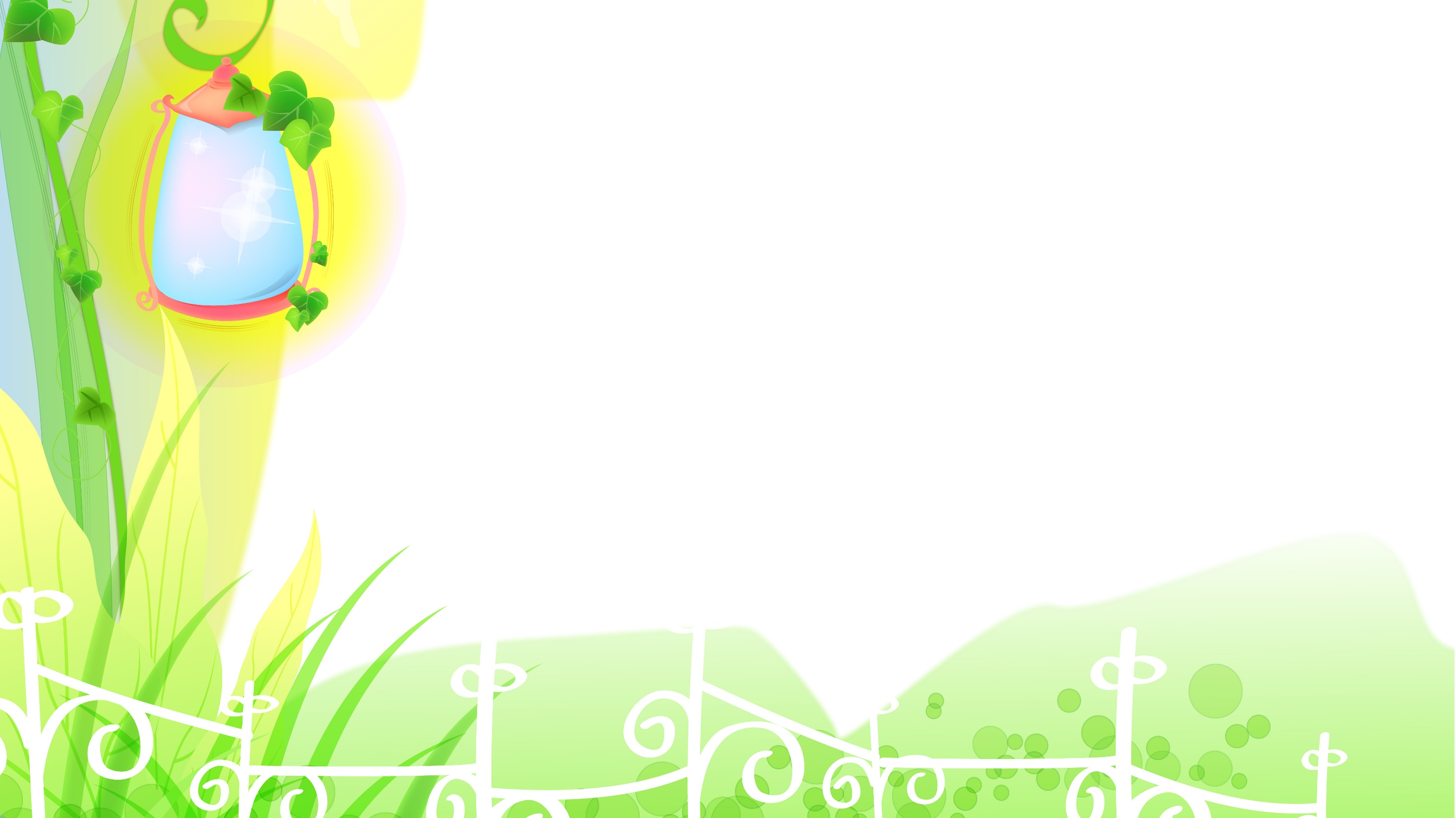 «Красавица и чудовище»
1
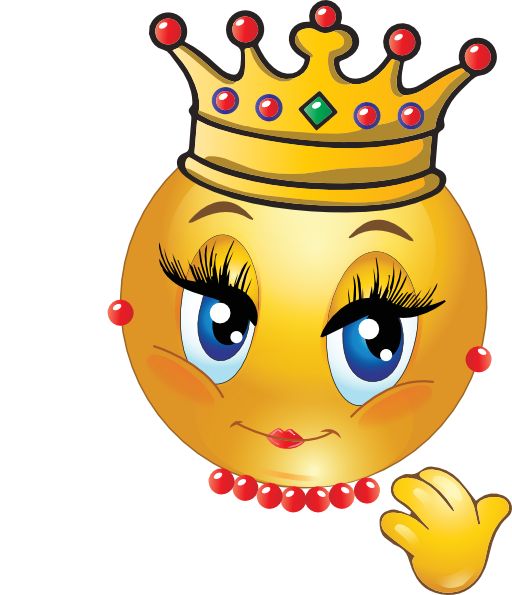 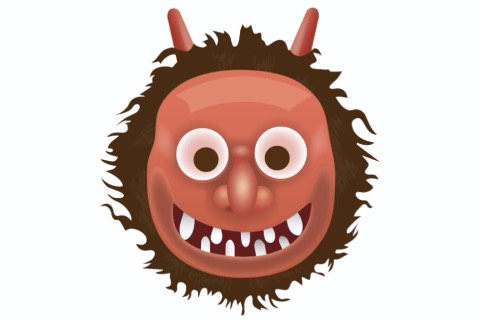 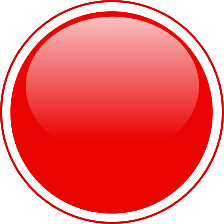 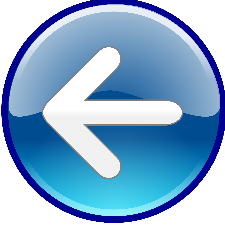 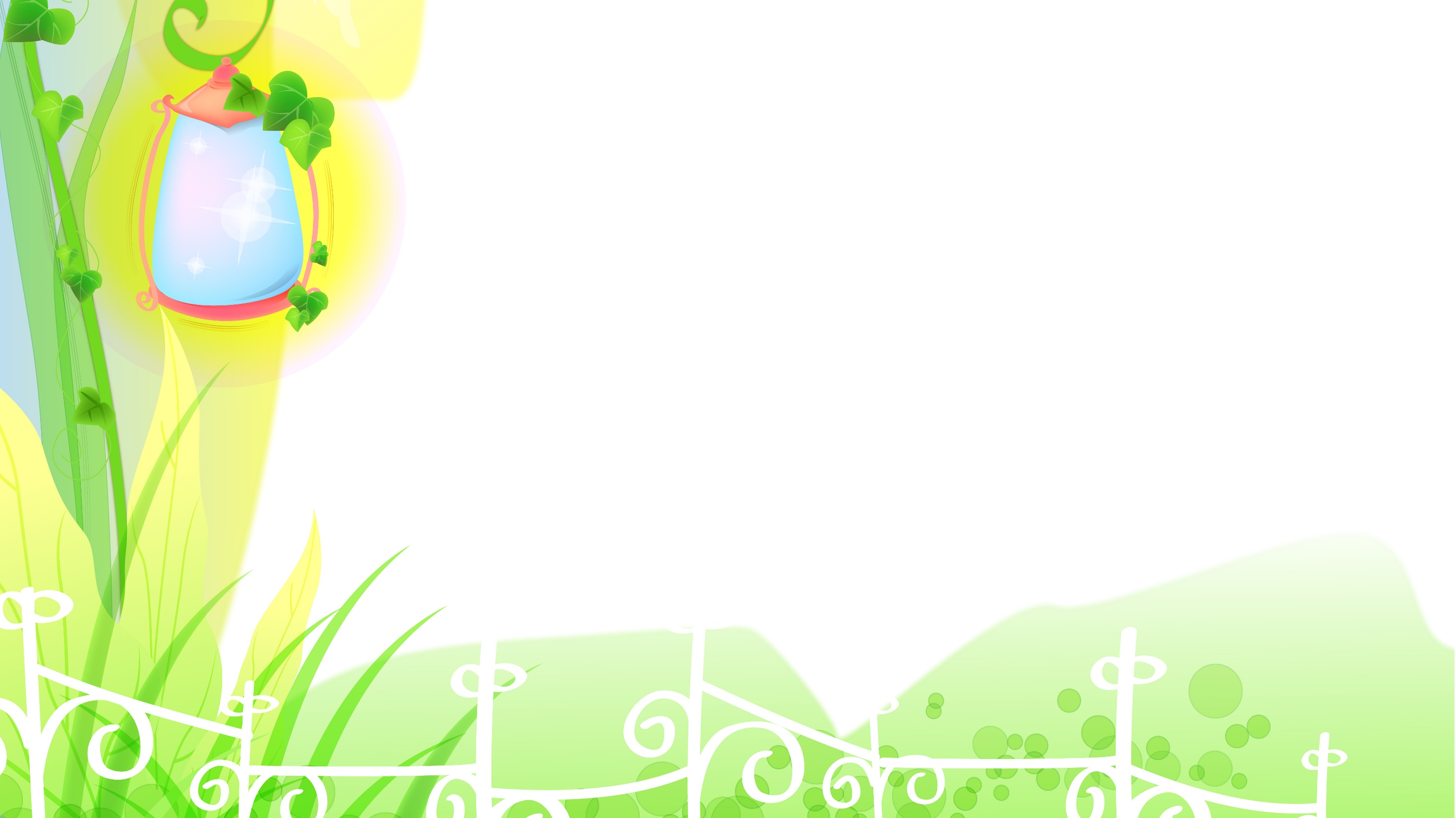 «Каша из топора»
2
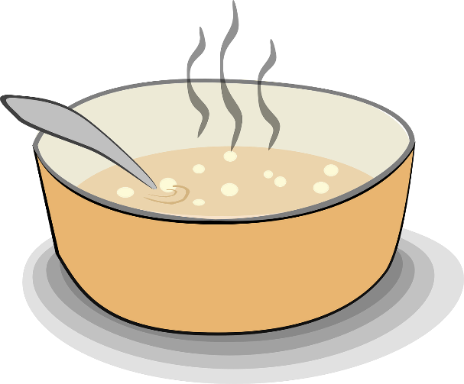 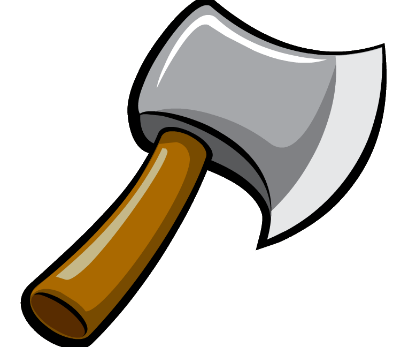 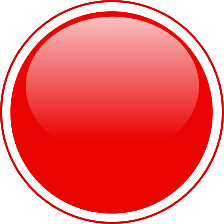 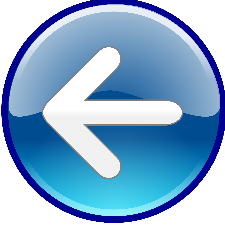 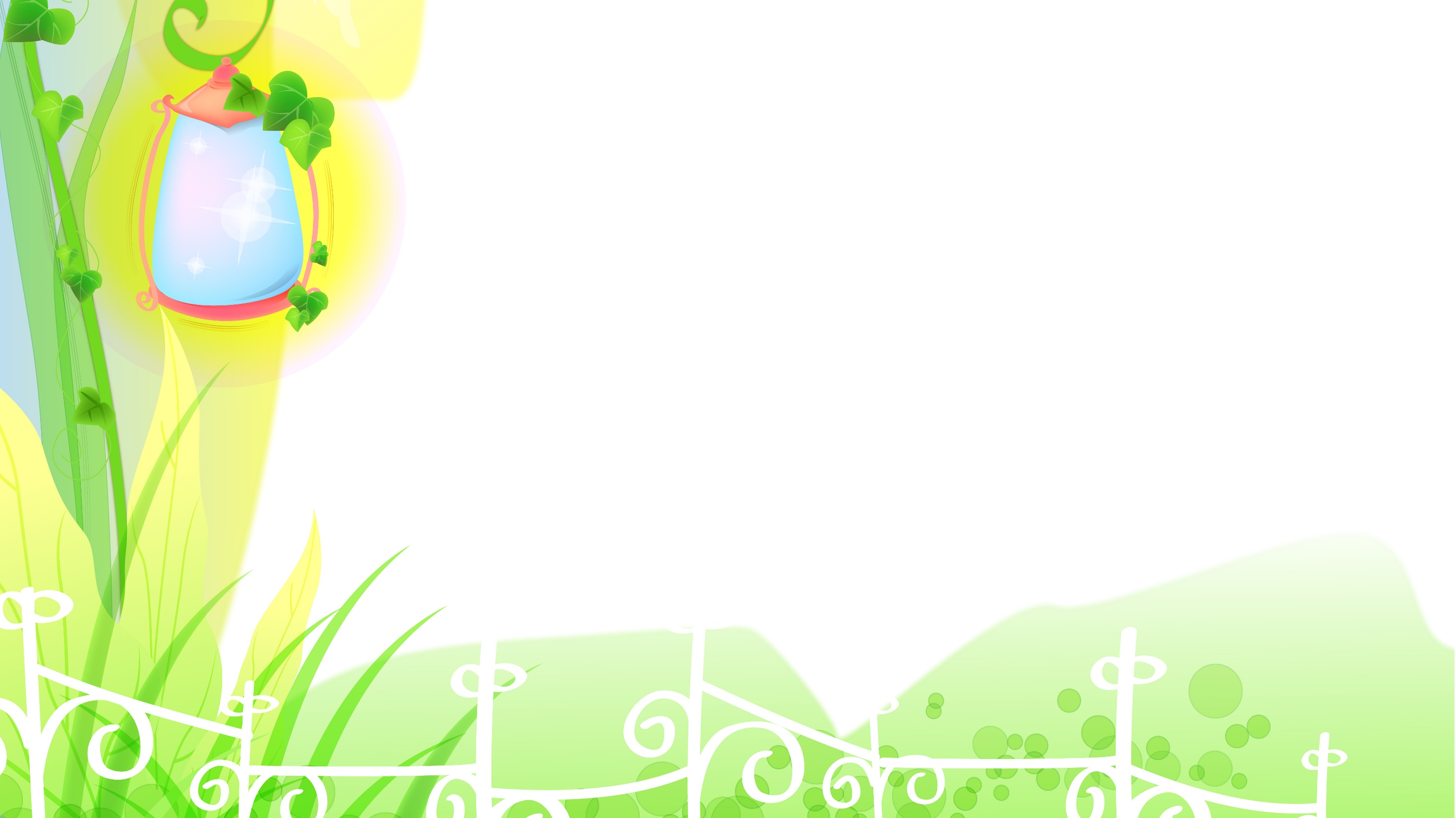 «Мальчик-с-пальчик»
3
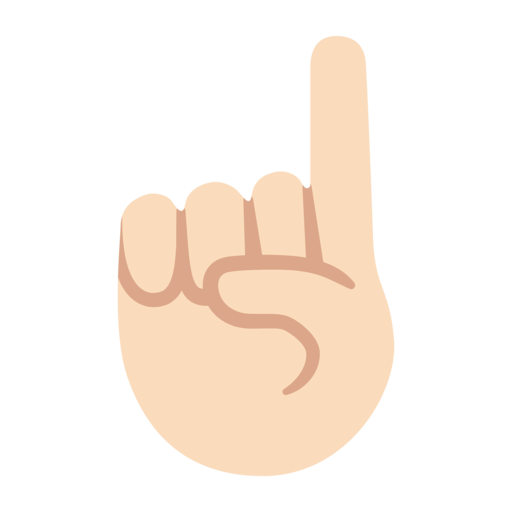 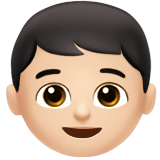 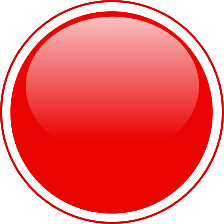 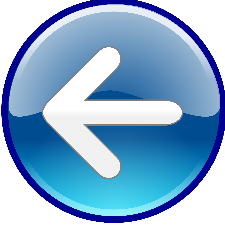 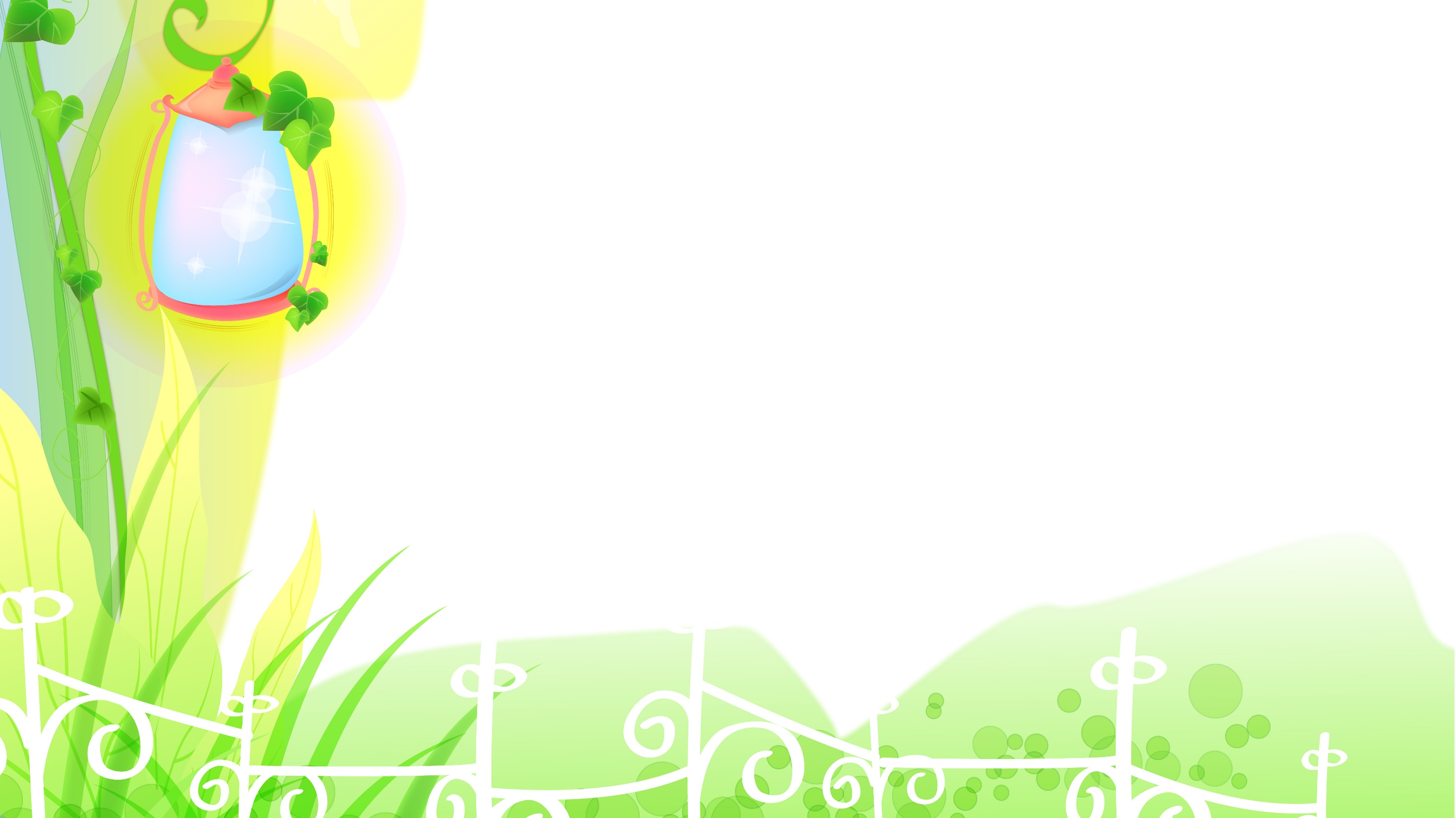 «Принцесса на горошине»
5
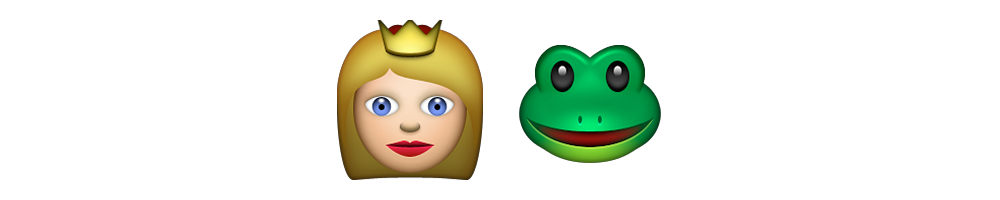 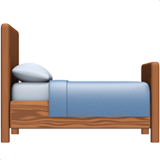 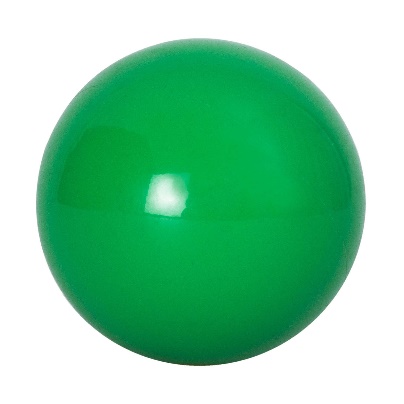 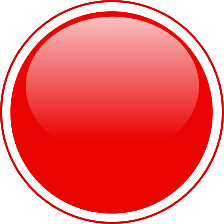 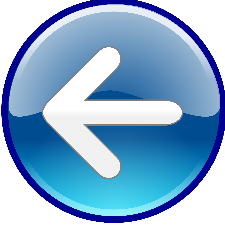 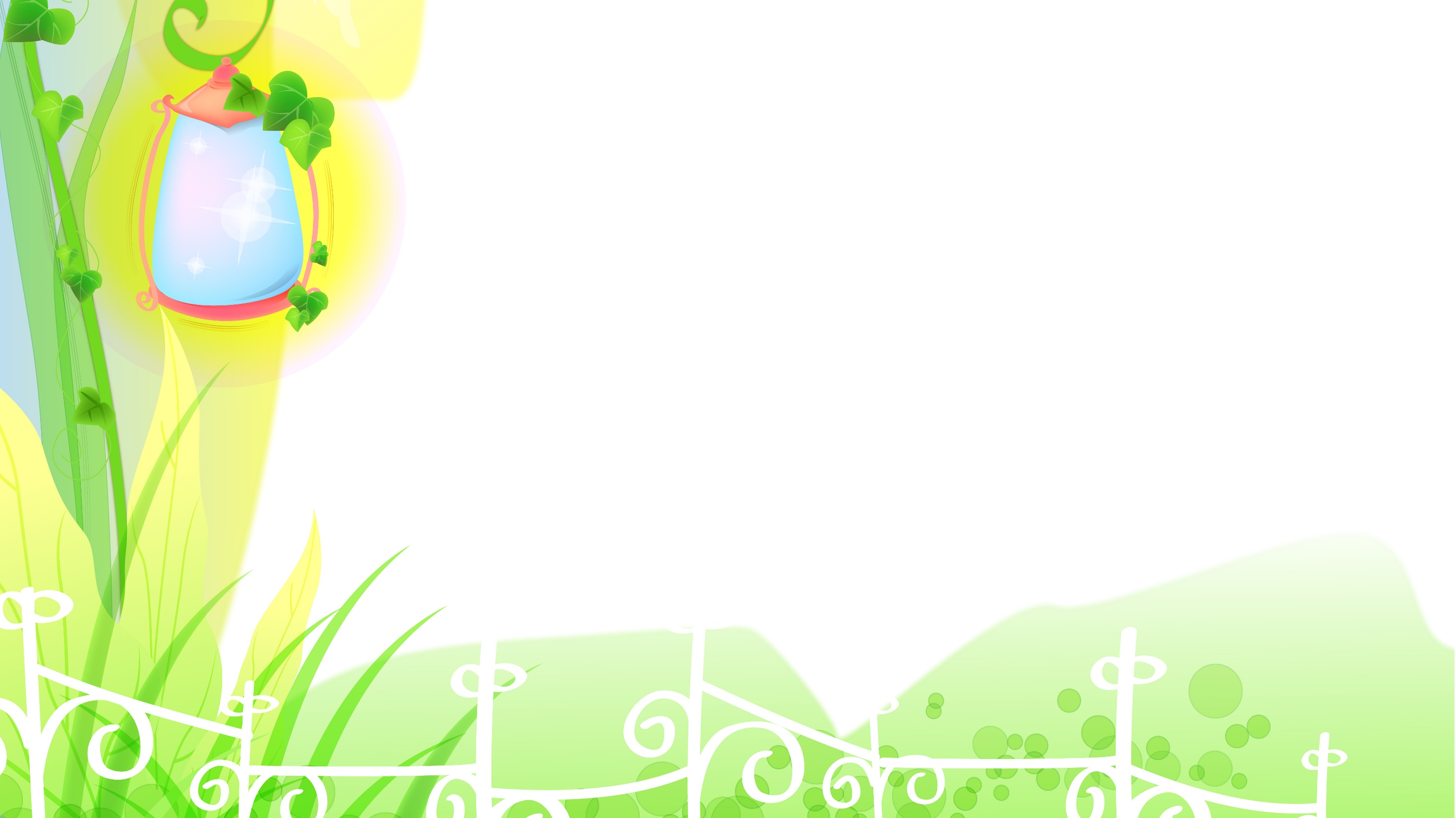 «Доктор Айболит»
6
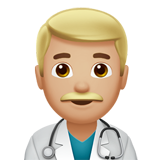 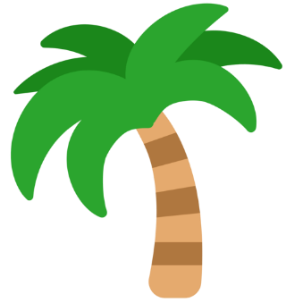 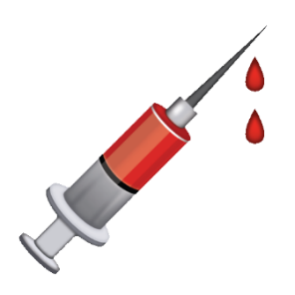 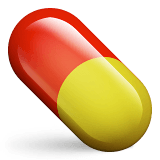 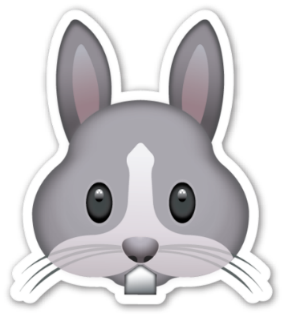 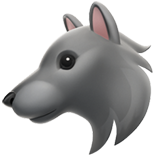 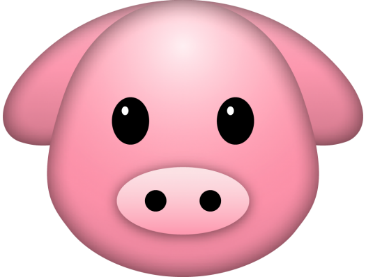 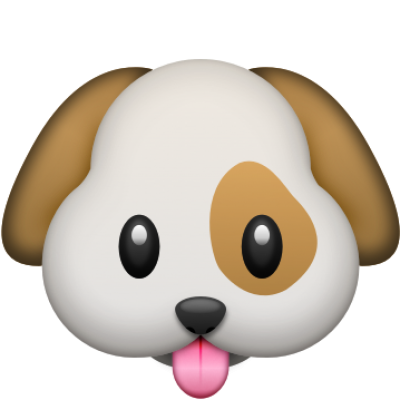 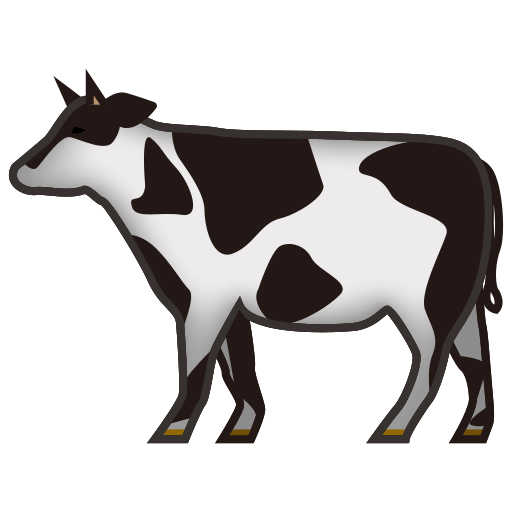 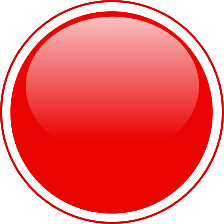 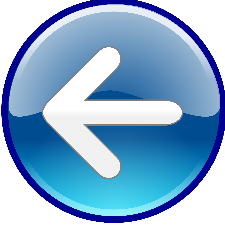 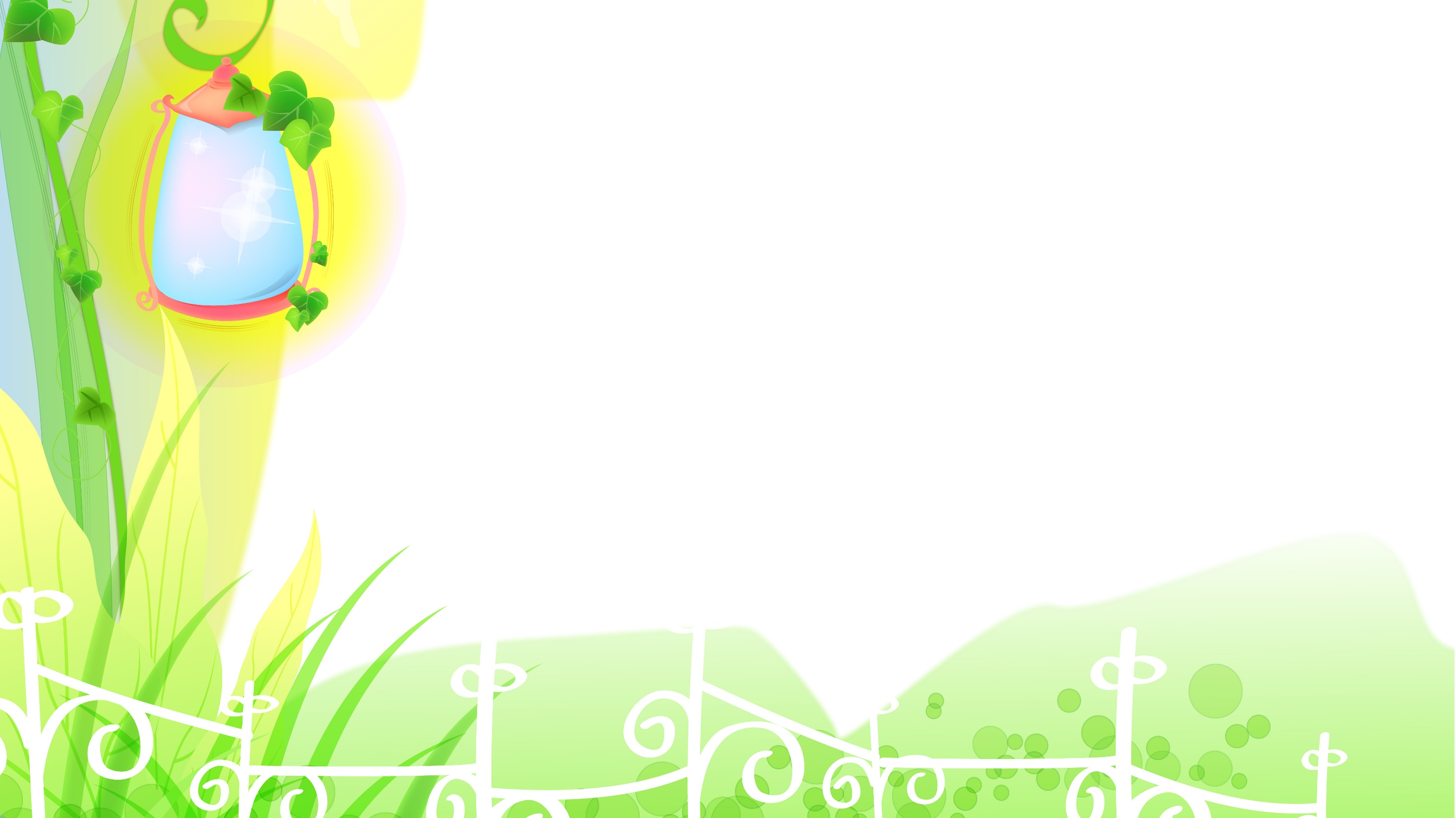 «Цветик-семицветик»
7
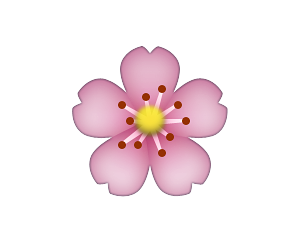 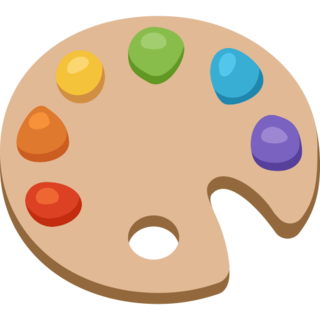 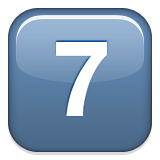 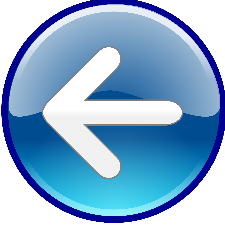 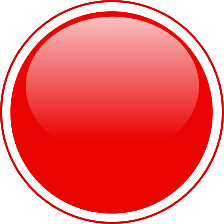 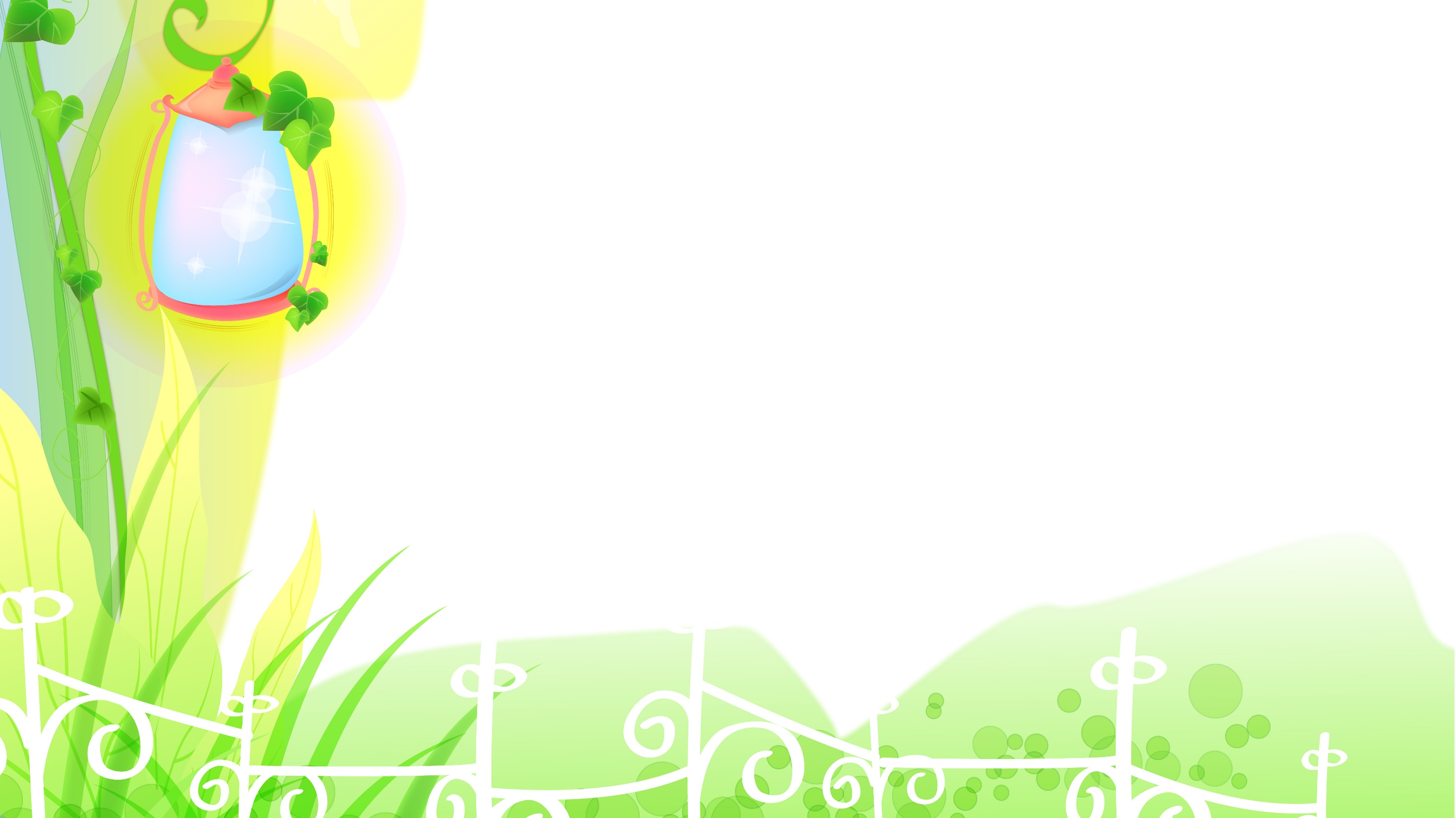 «Репка»
8
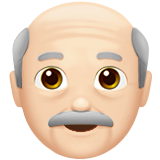 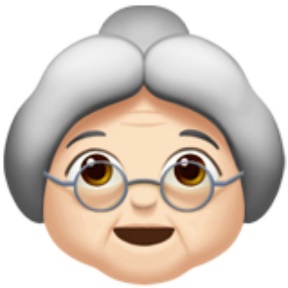 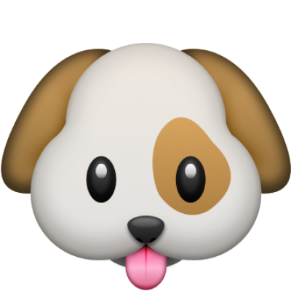 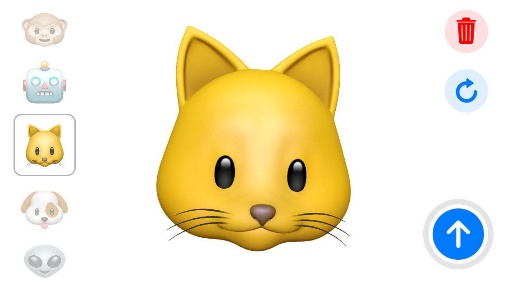 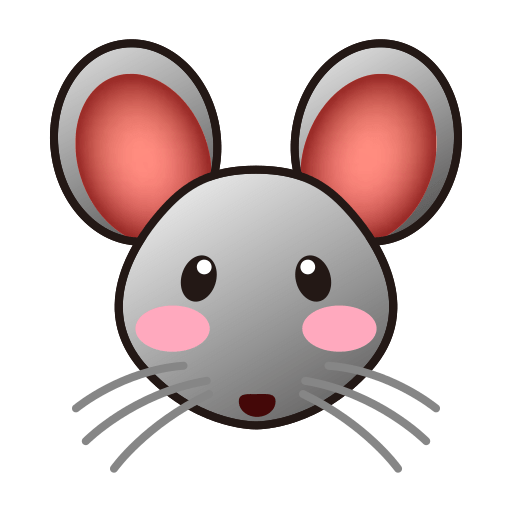 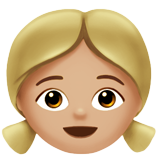 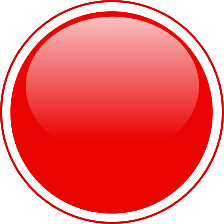 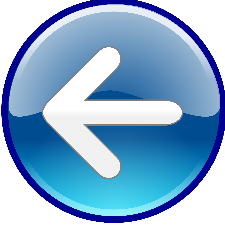 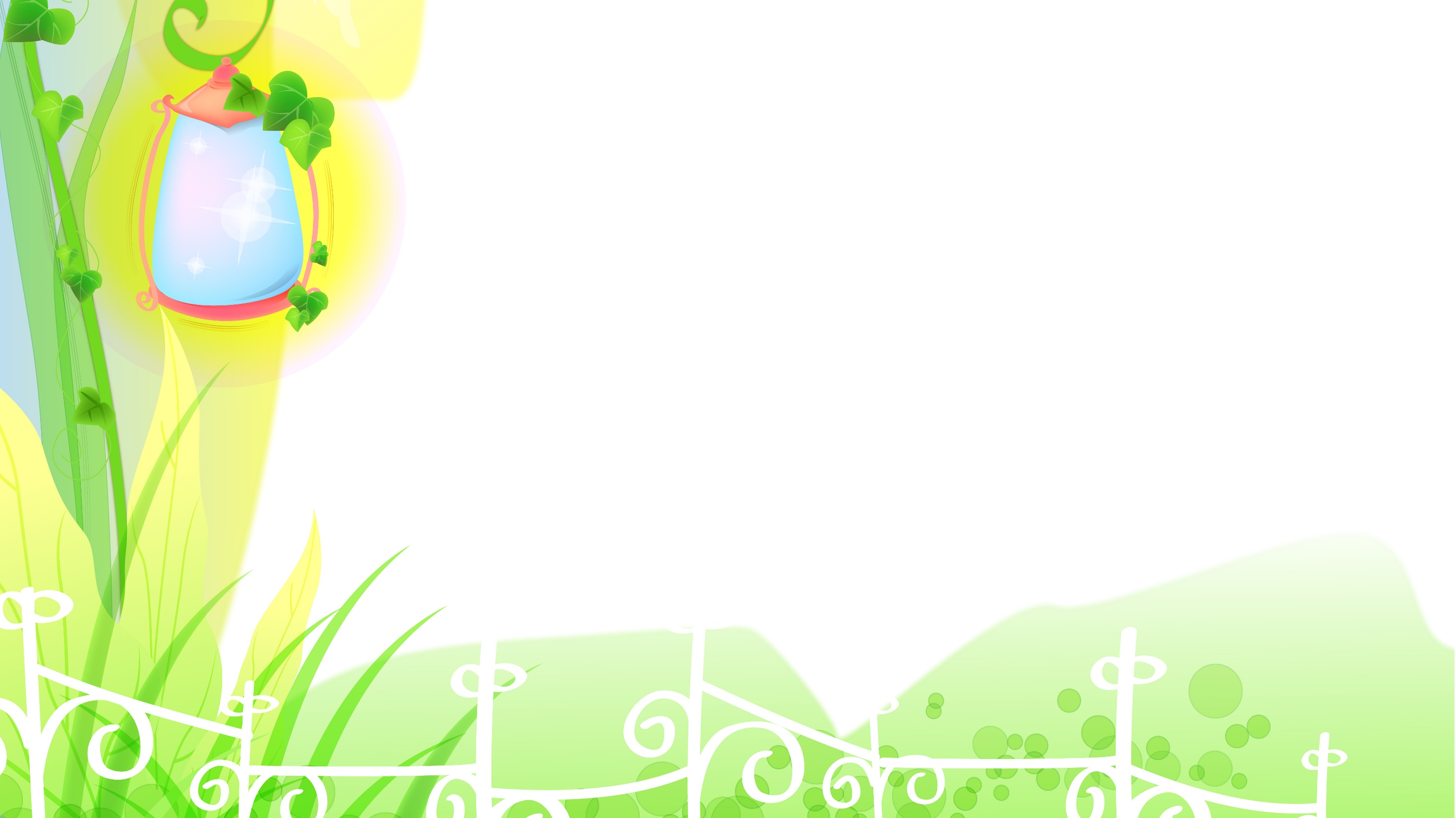 «Золушка»
10
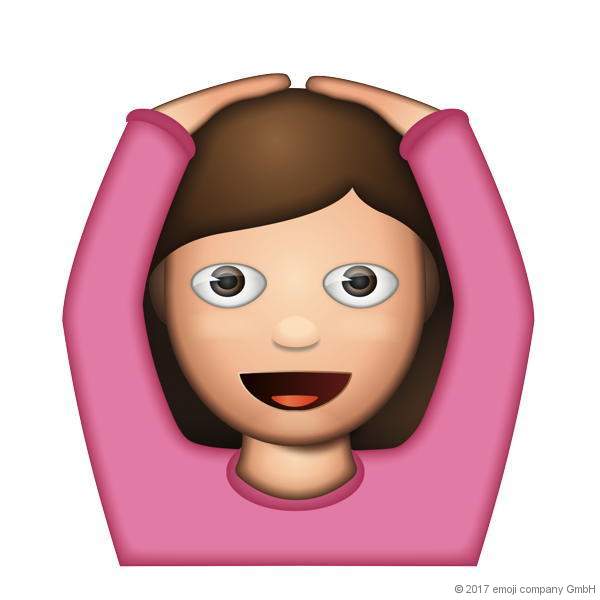 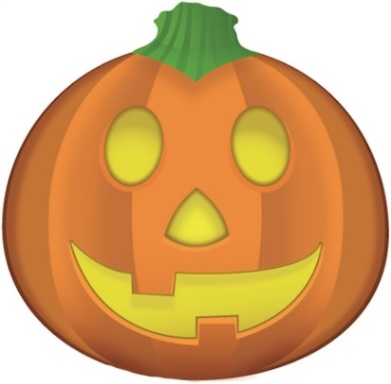 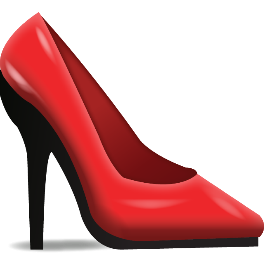 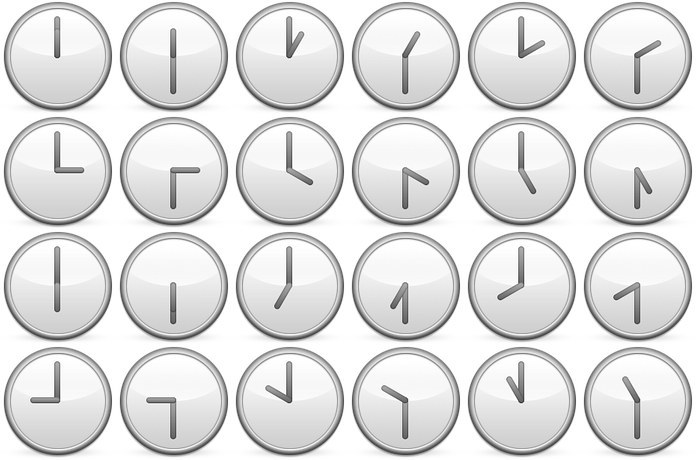 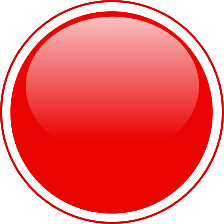 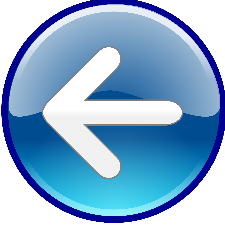 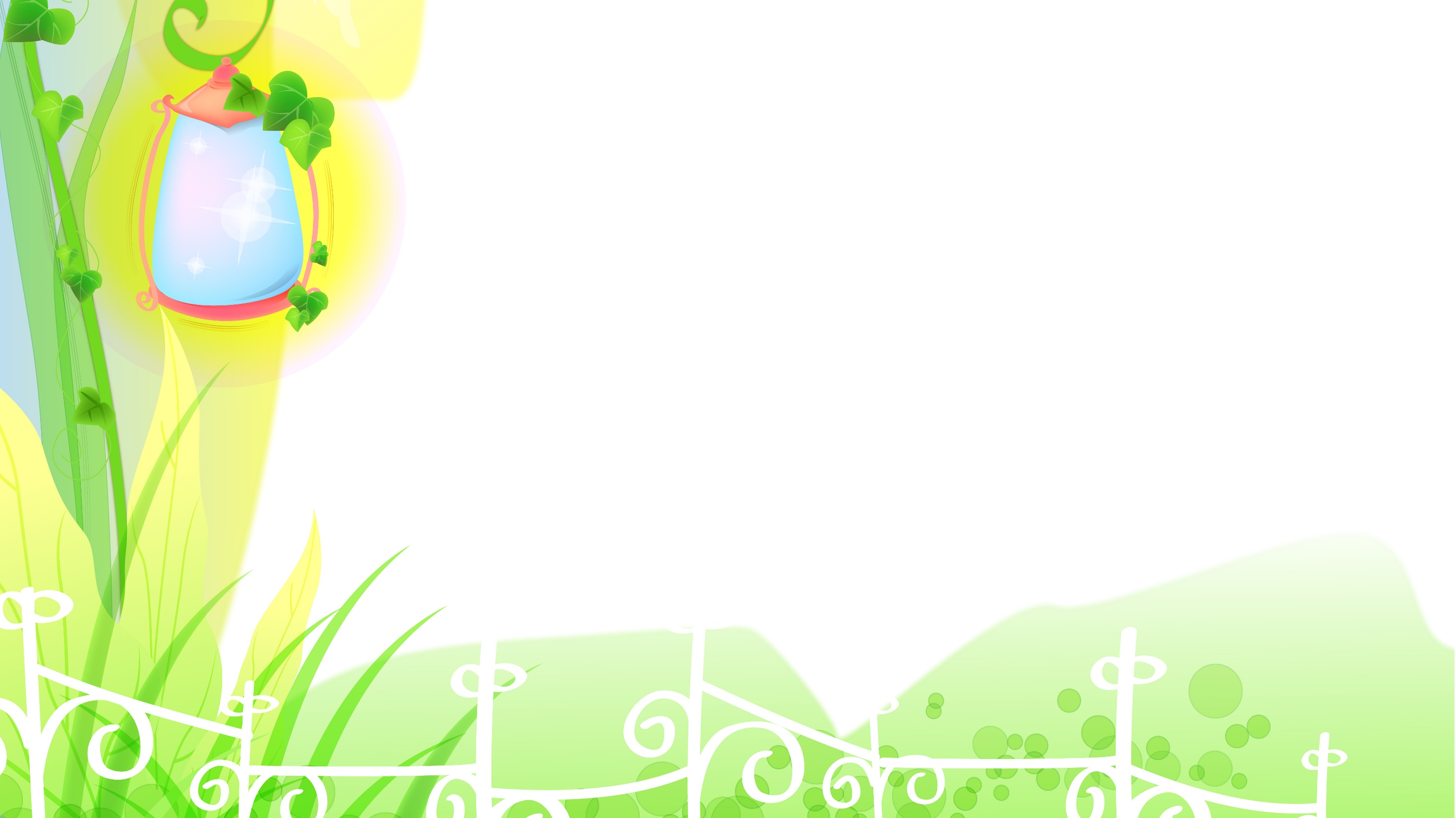 «Три поросёнка»
11
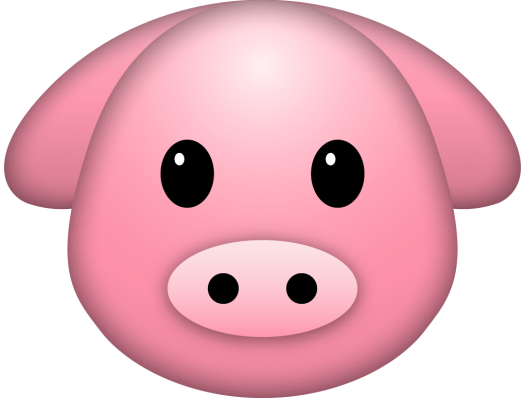 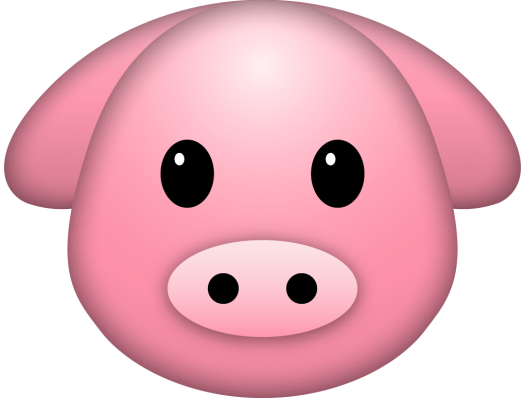 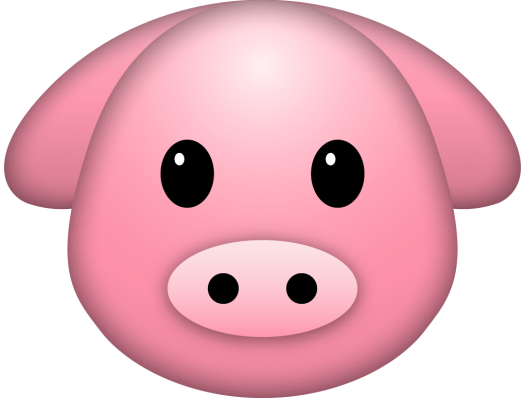 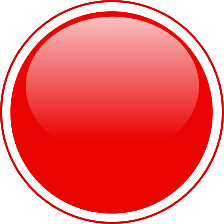 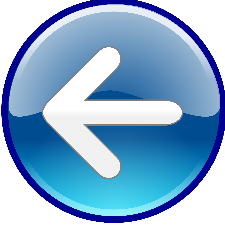 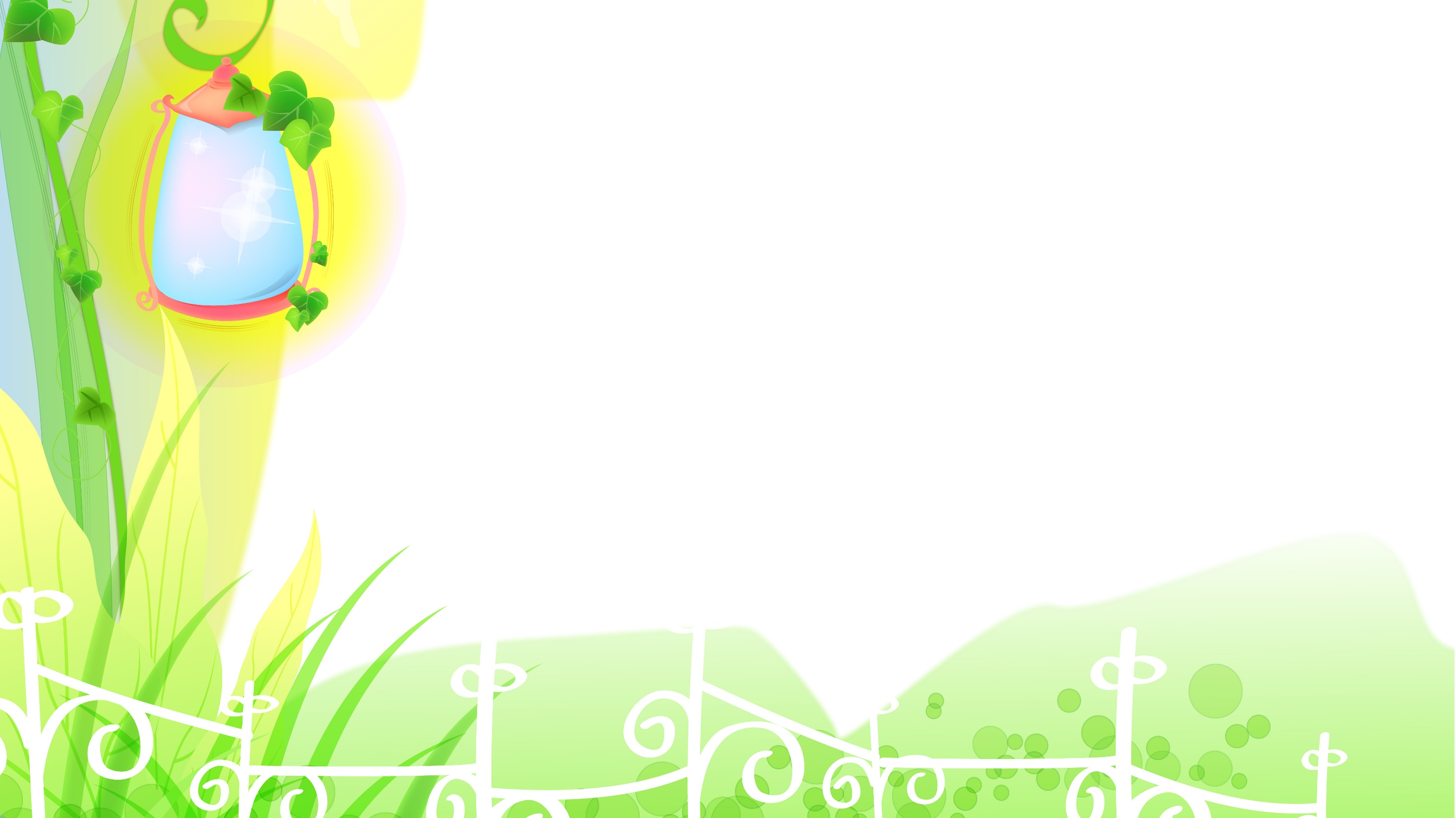 «Красная шапочка»
12
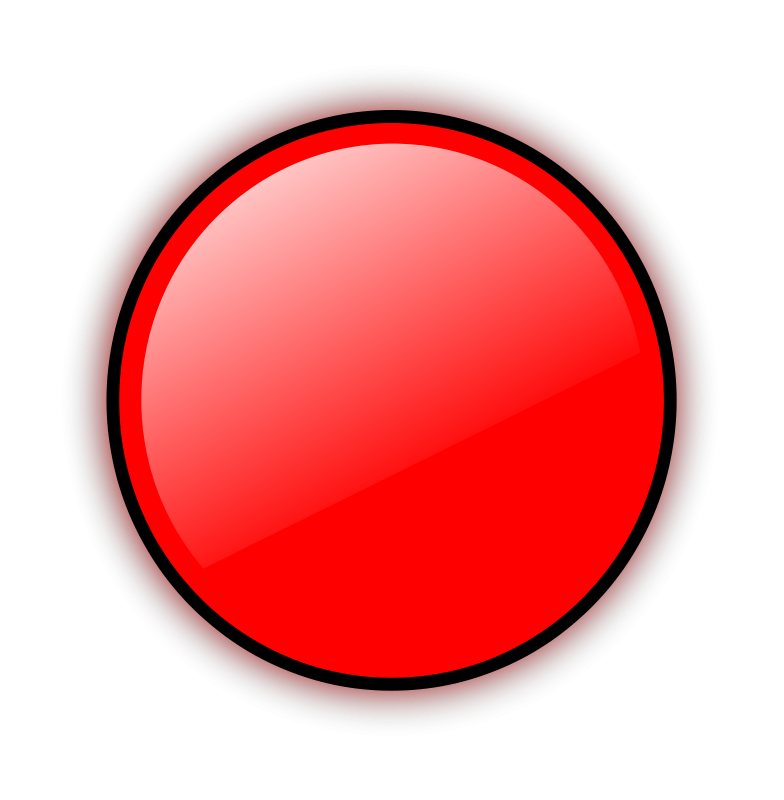 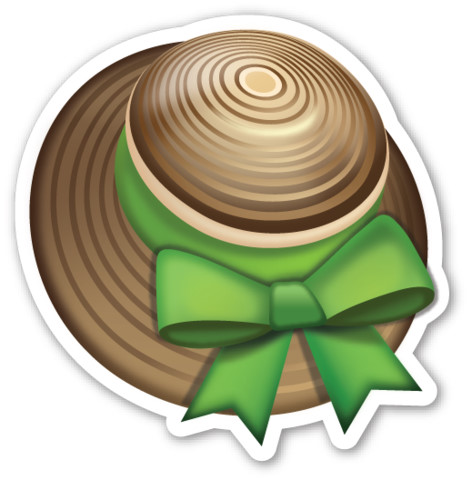 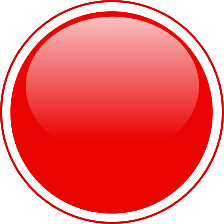 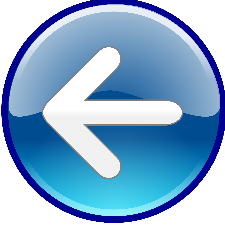 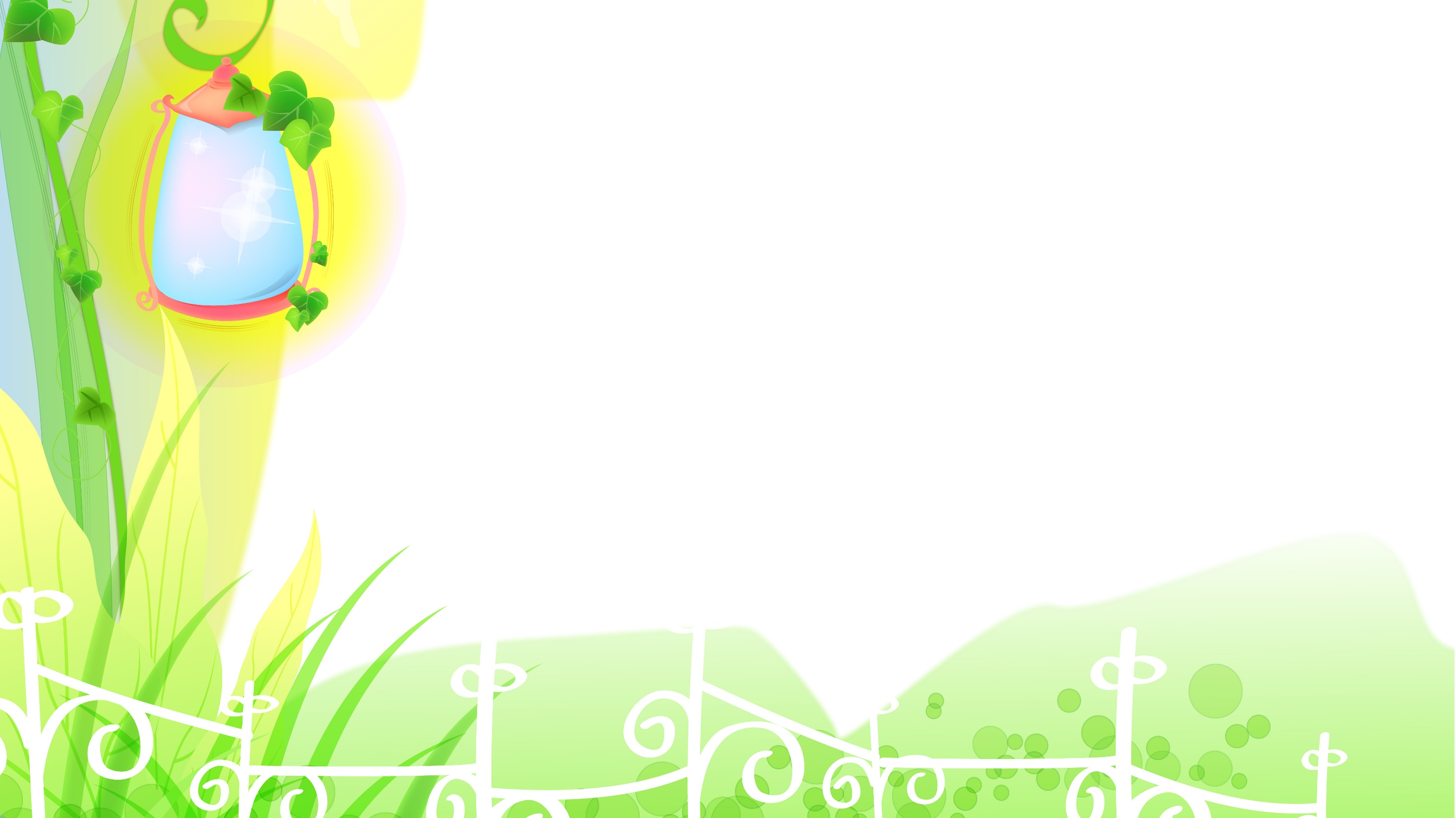 «Царевна лягушка»
13
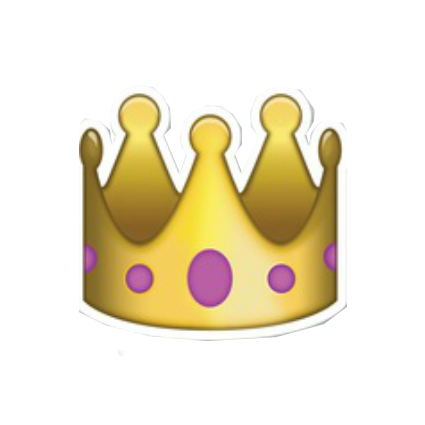 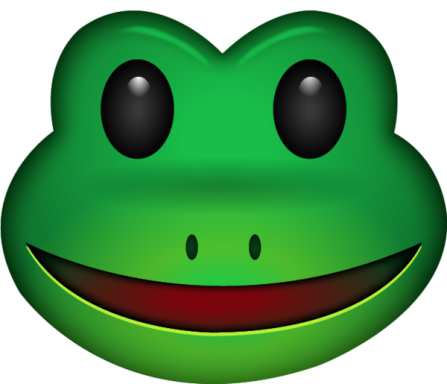 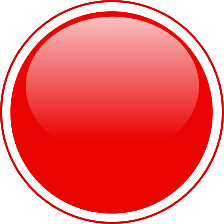 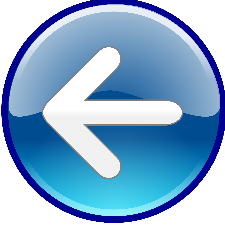 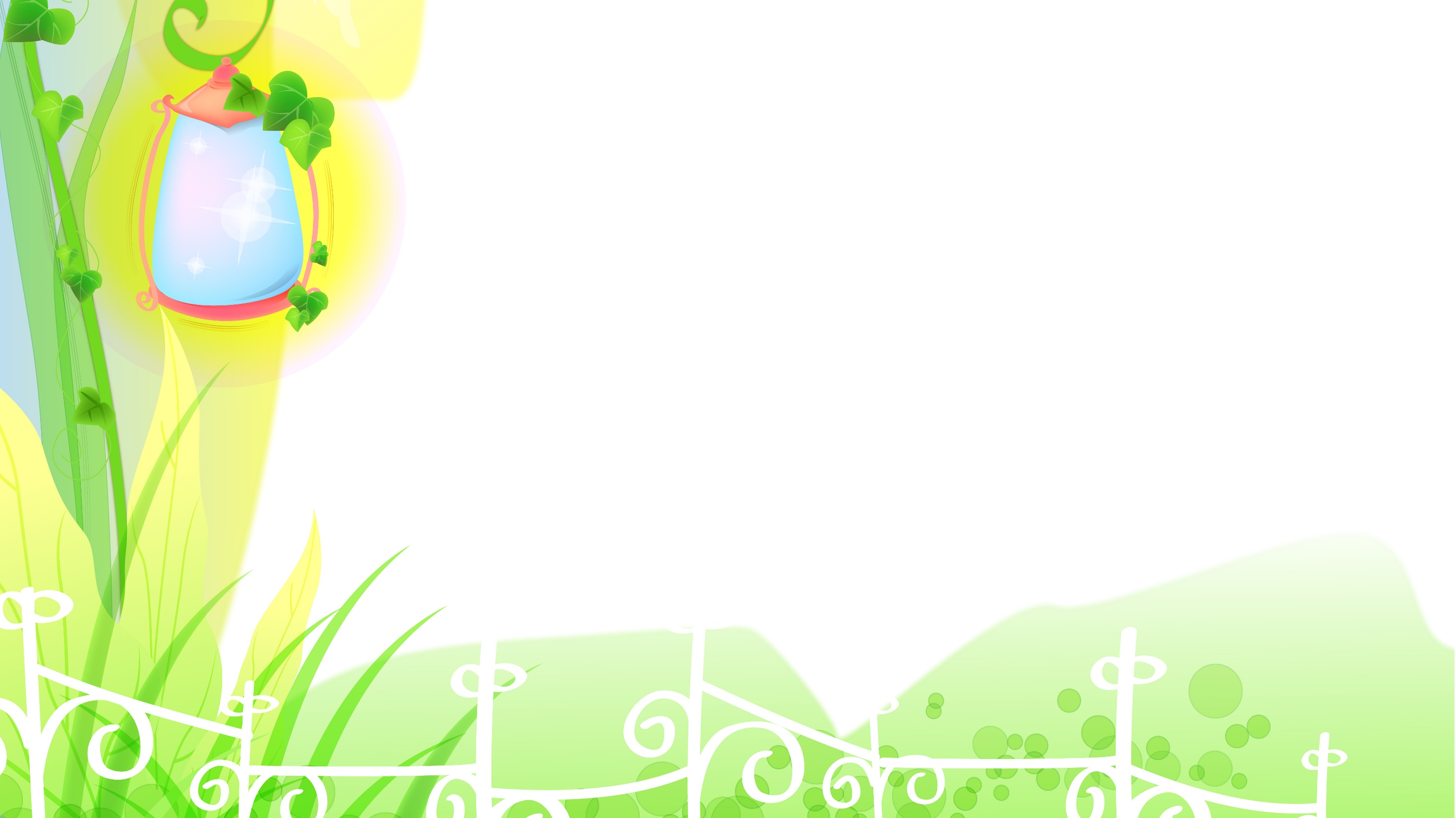 «снежная королева»
14
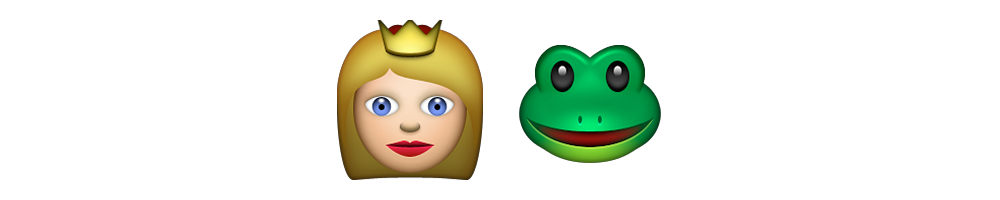 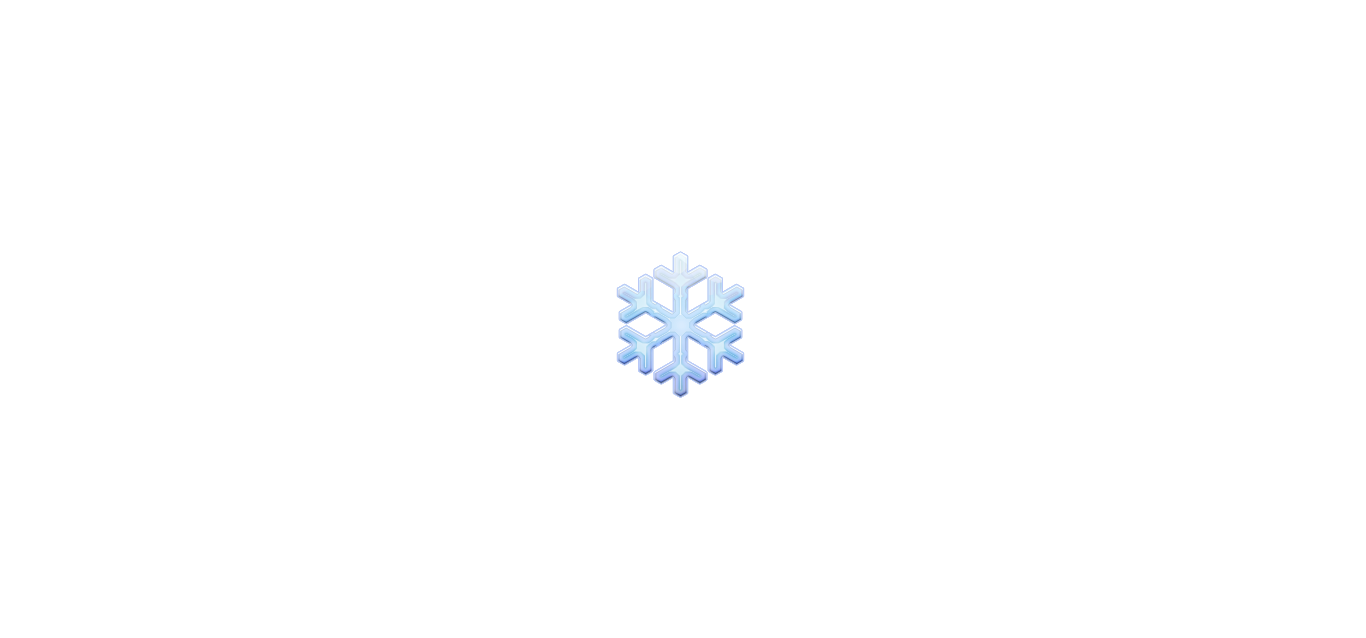 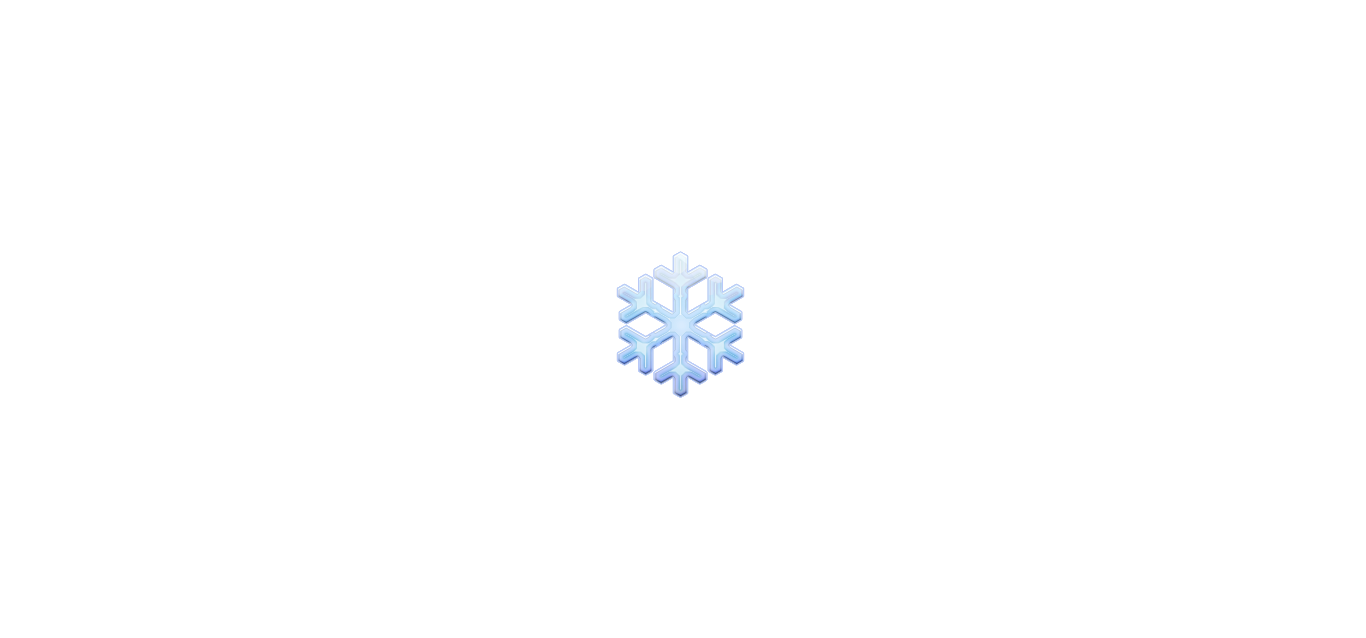 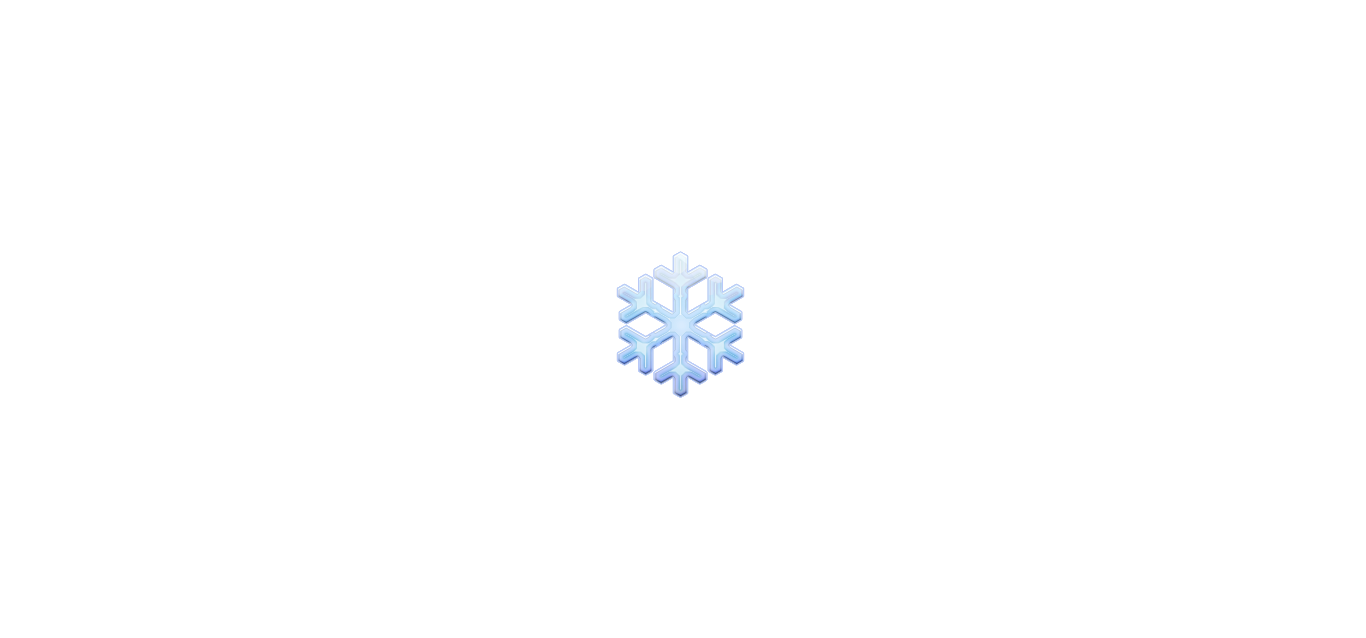 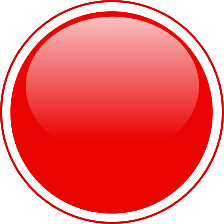 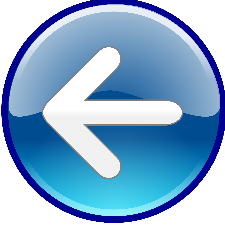 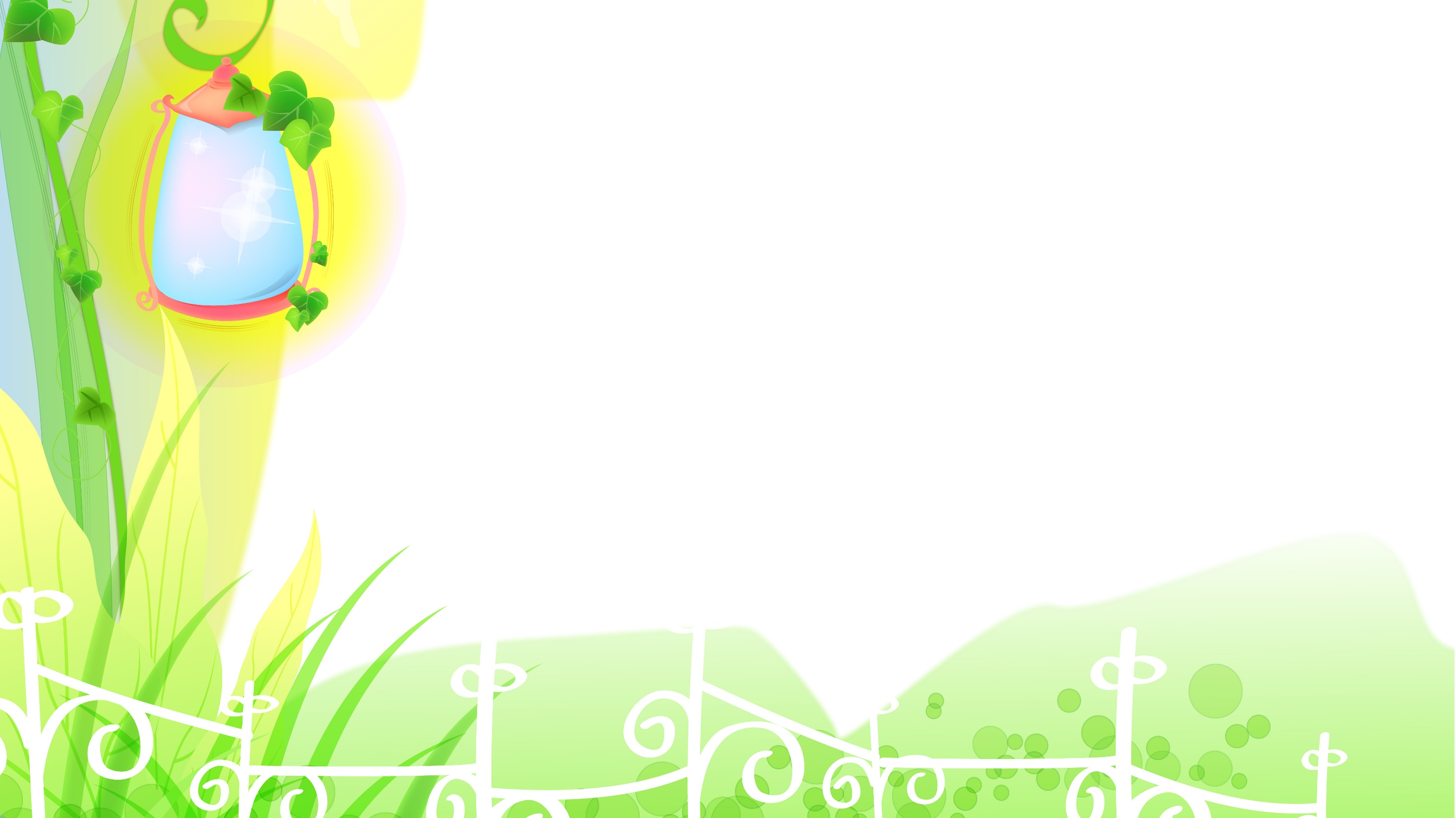 «Кот в сапогах»
15
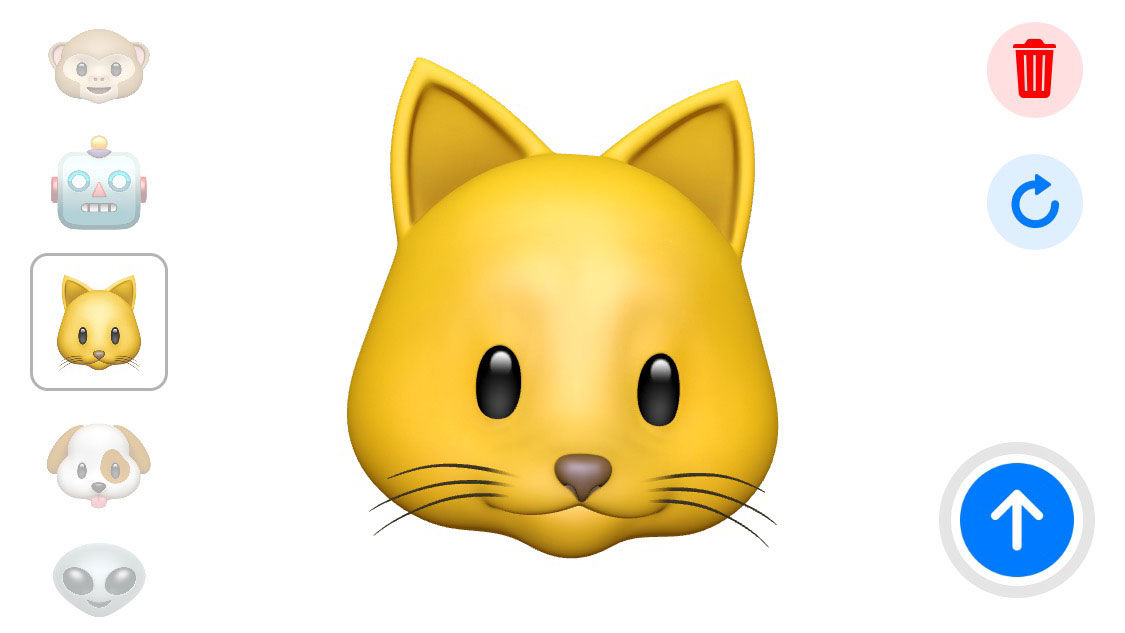 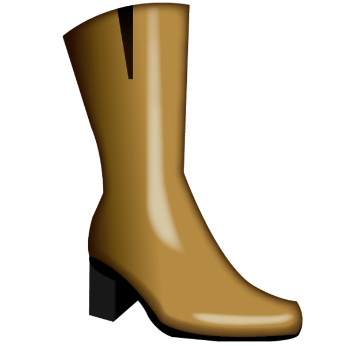 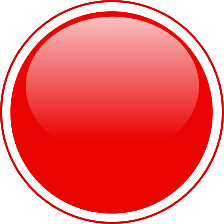 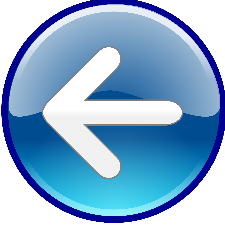 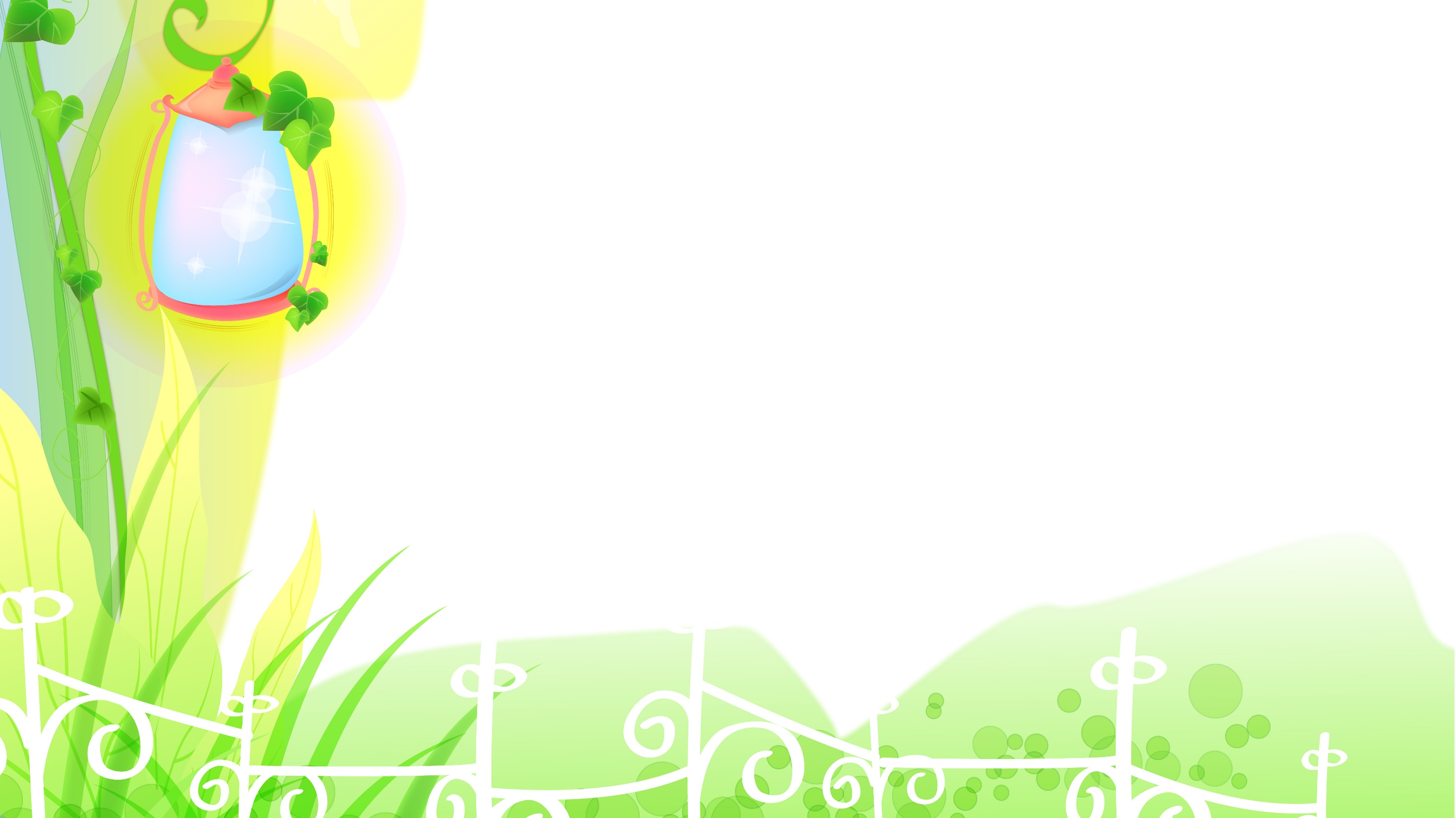 «Спящая красавица»
16
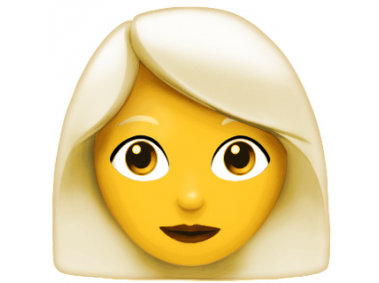 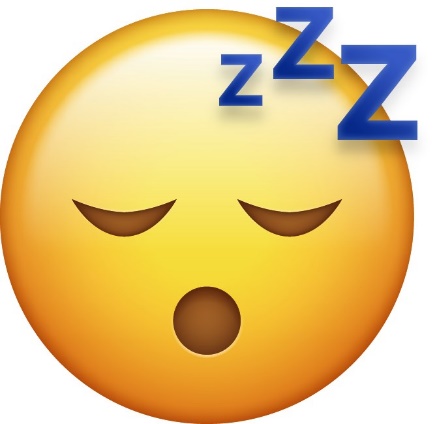 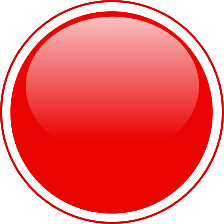 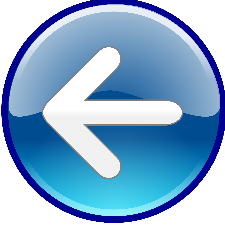 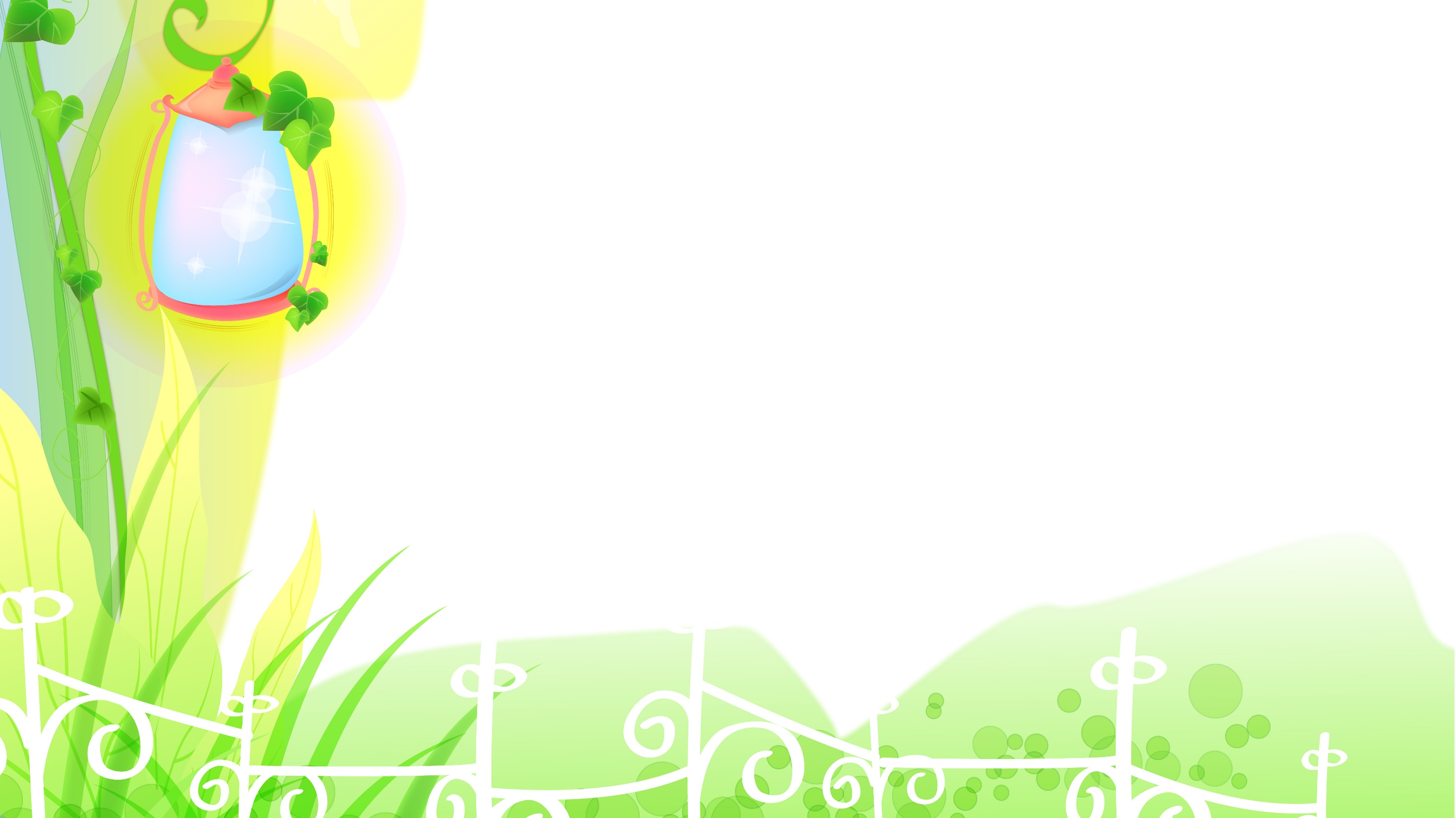 «Курочка ряба»
17
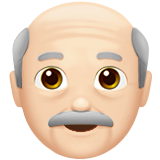 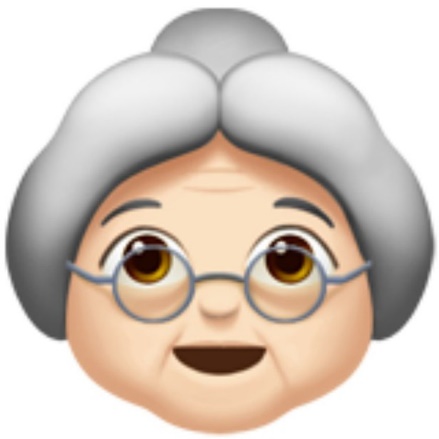 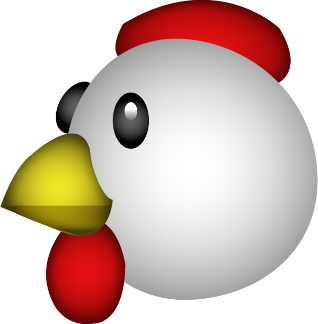 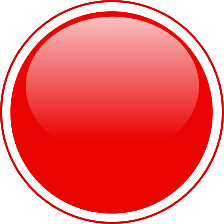 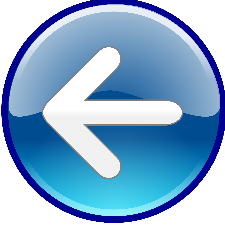 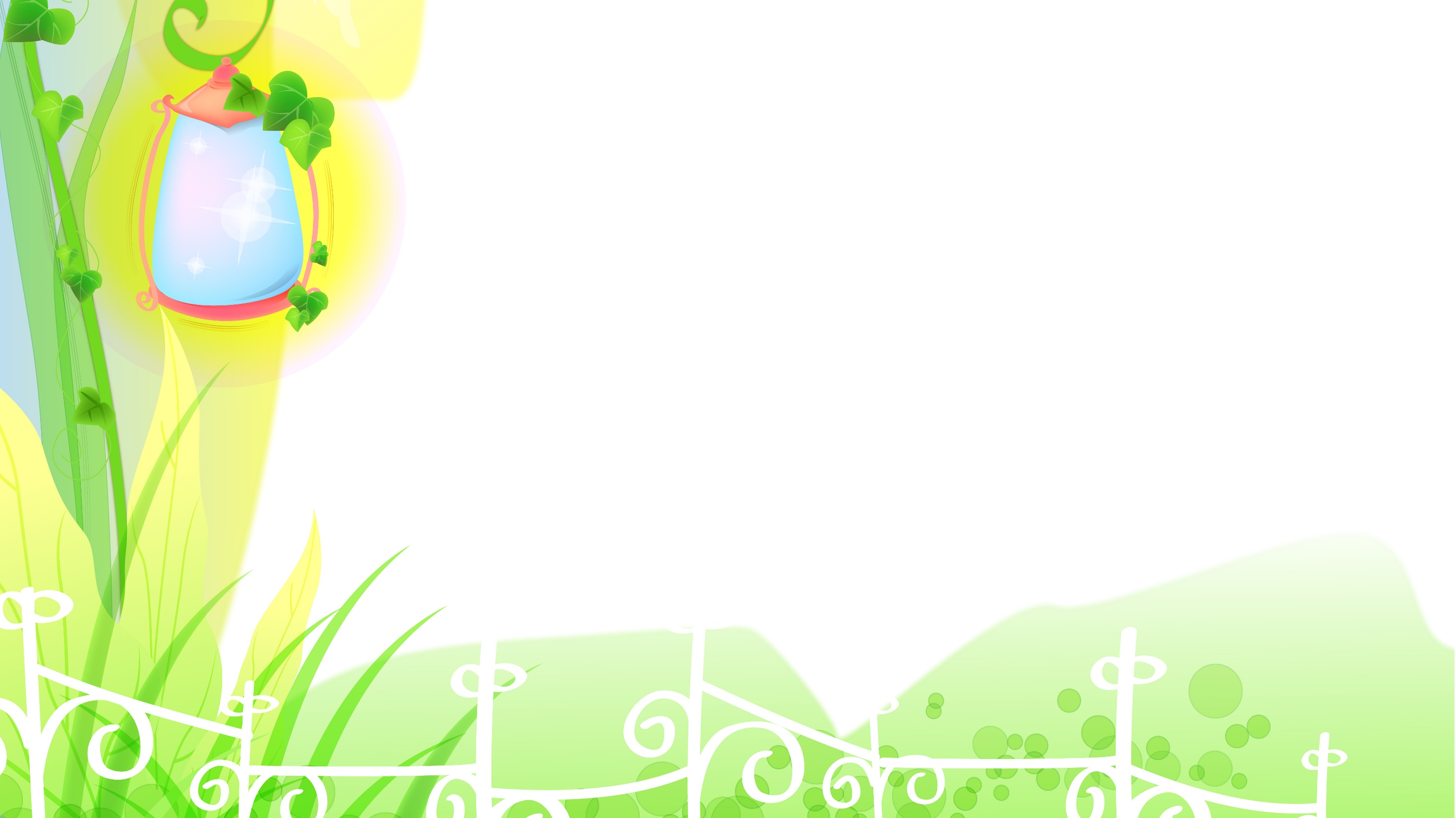 «Колобок»
18
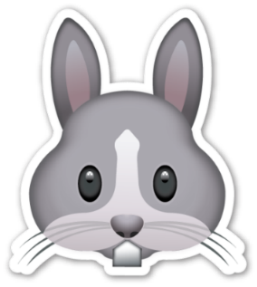 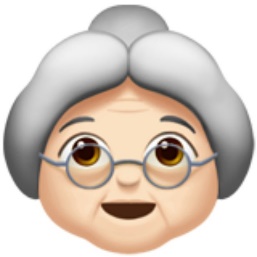 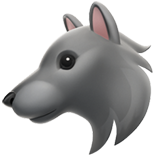 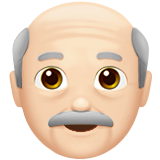 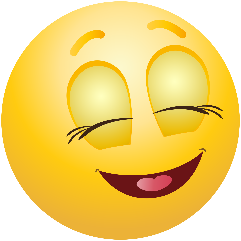 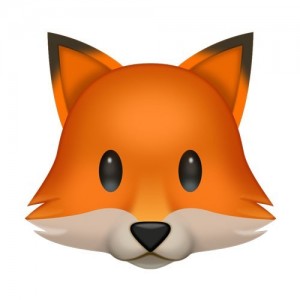 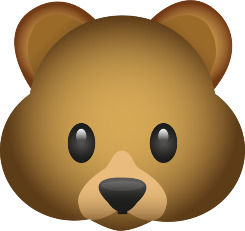 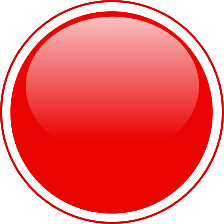 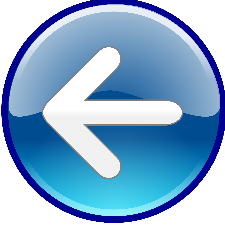 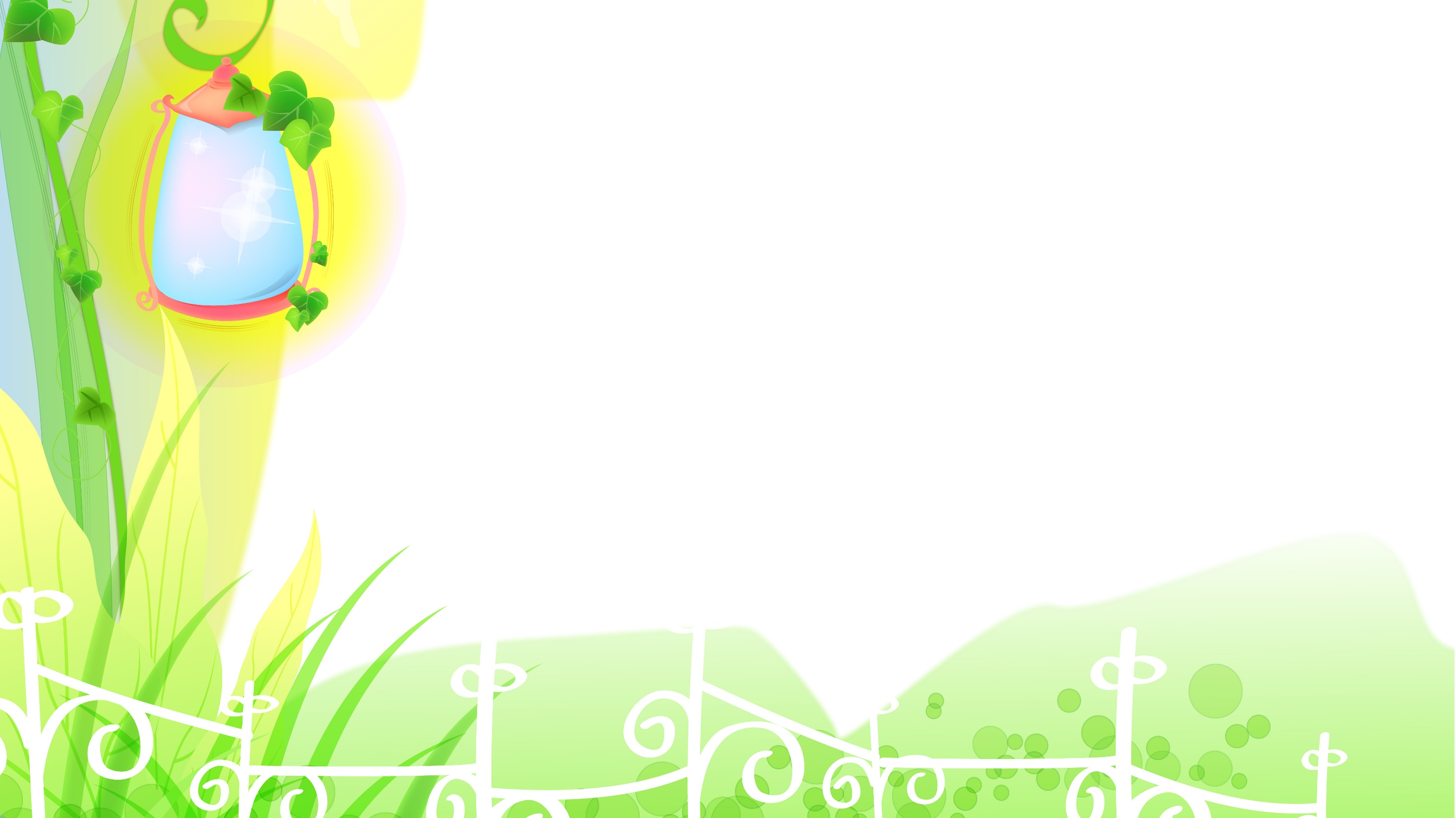 «золотая рыбка»
19
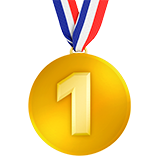 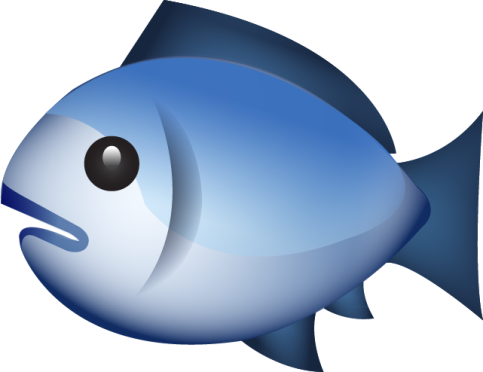 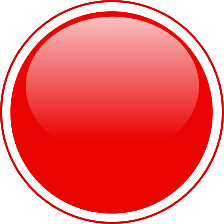 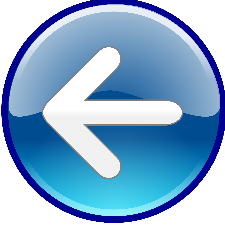 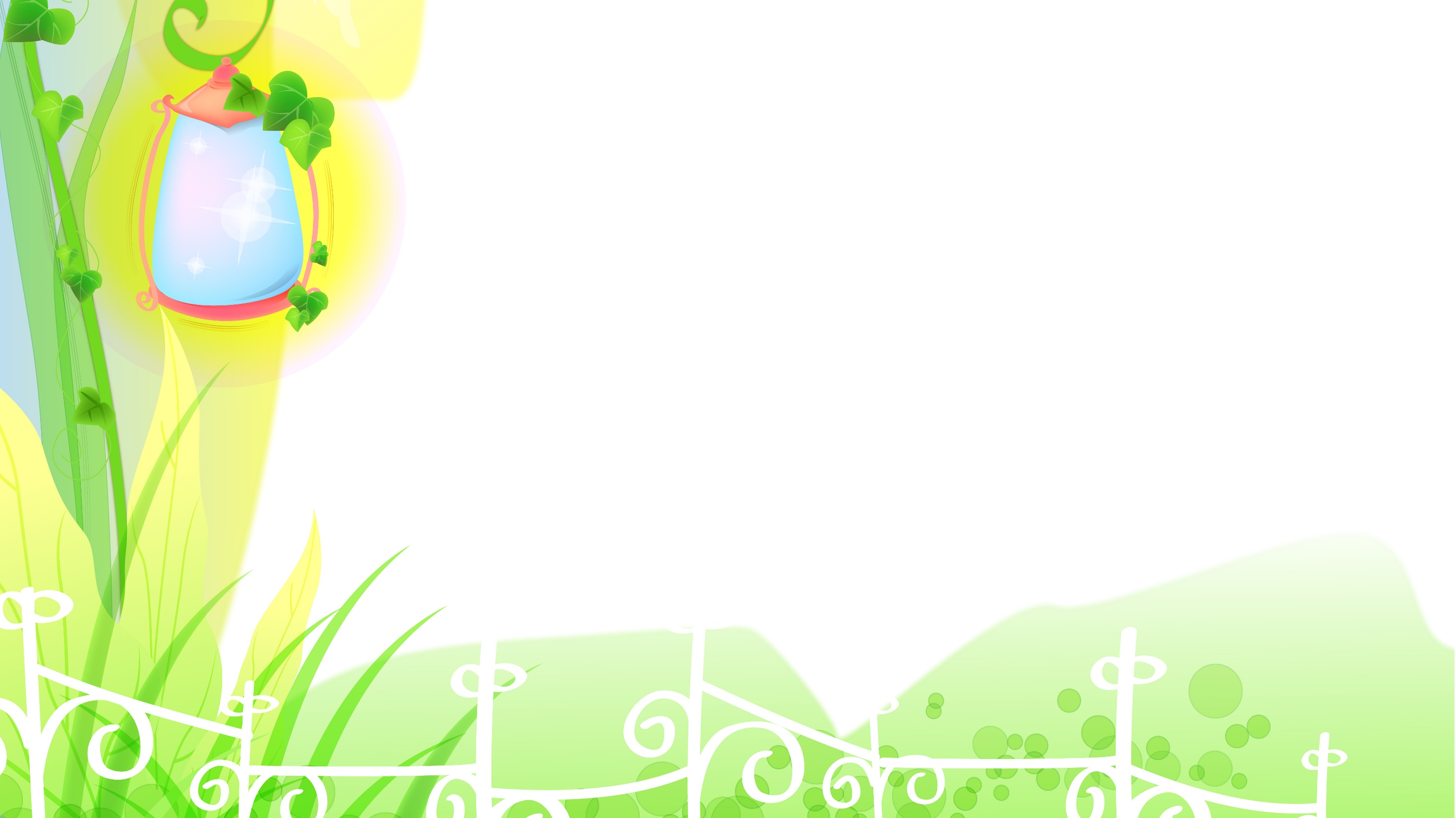 «Двенадцать месяцев»
20
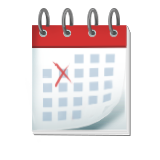 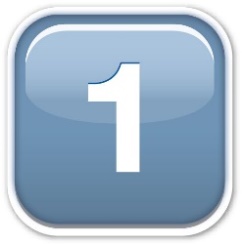 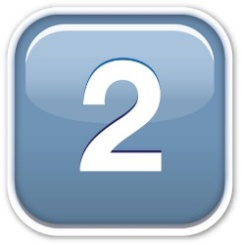 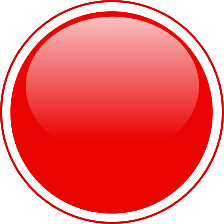 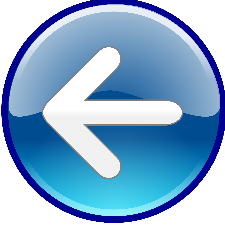 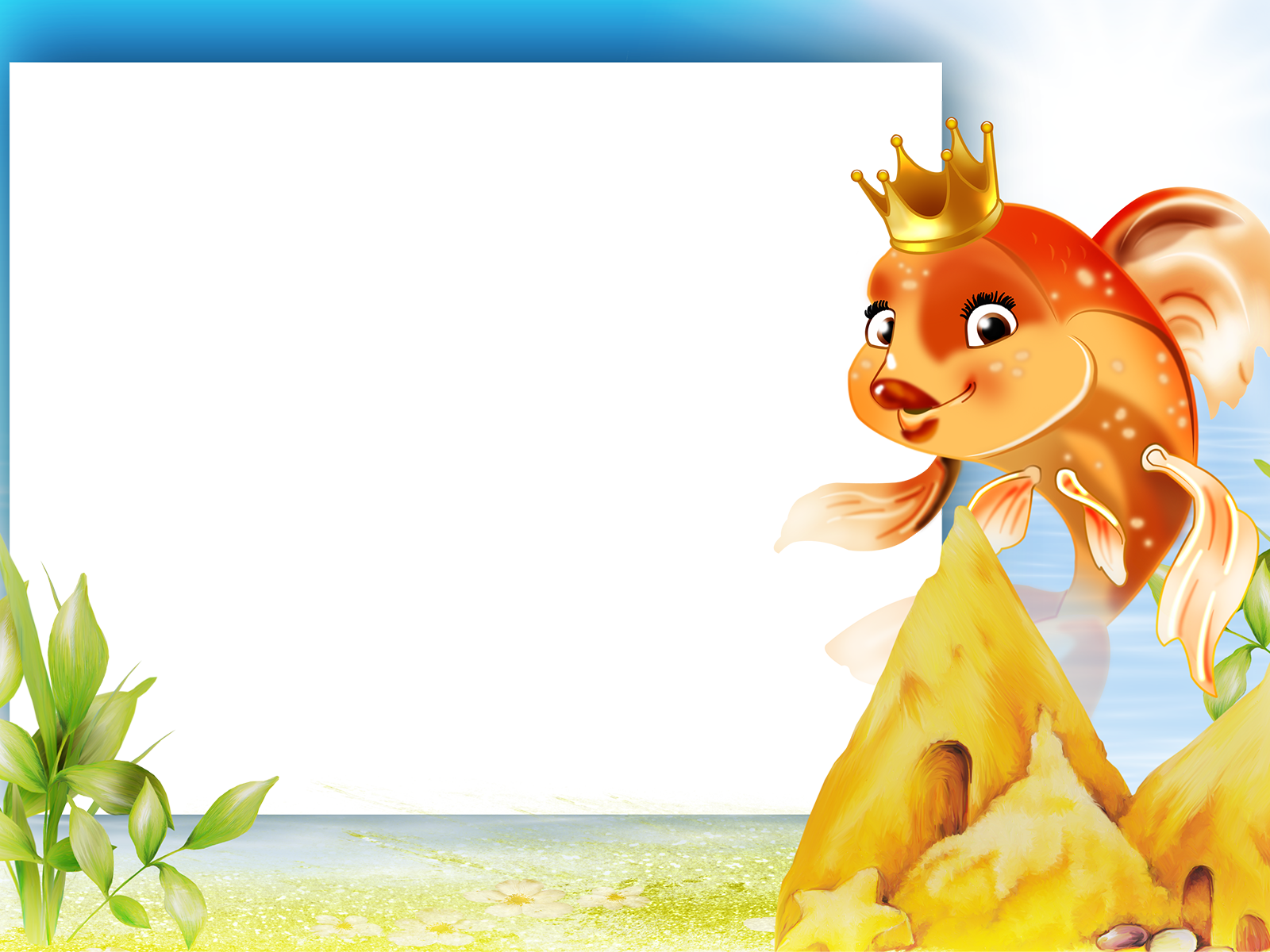 молодцы!